do
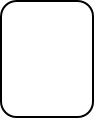 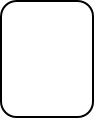 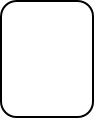 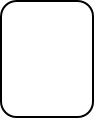 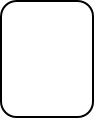 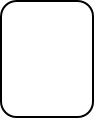 do
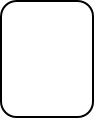 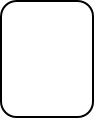 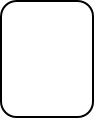 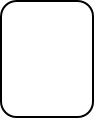 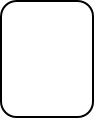 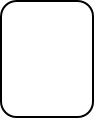 do
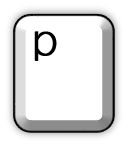 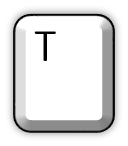 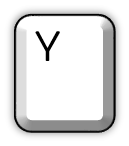 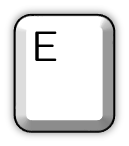 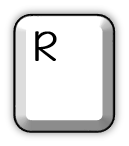 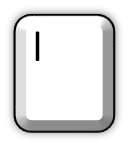 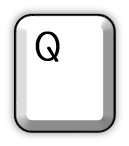 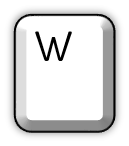 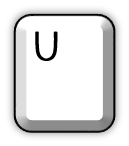 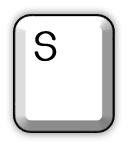 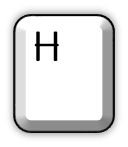 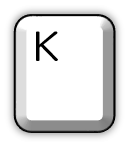 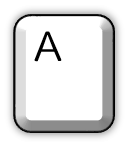 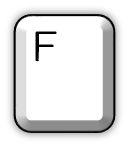 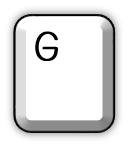 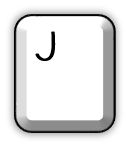 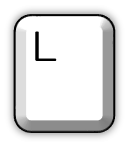 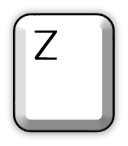 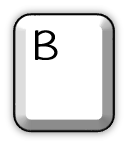 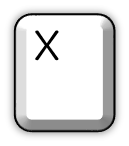 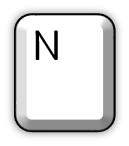 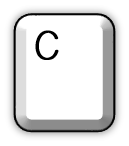 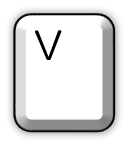 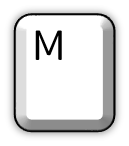 do
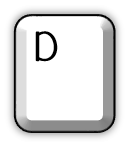 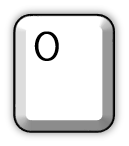 do
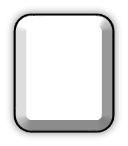 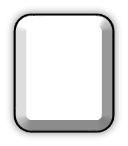 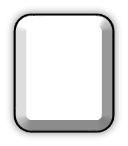 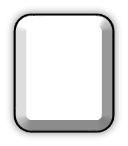 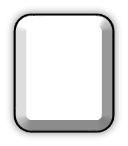 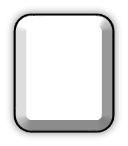 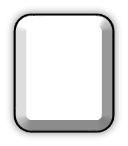 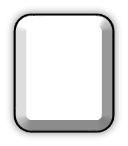 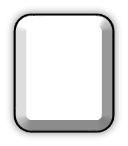 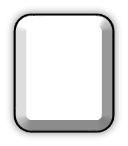 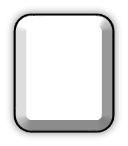 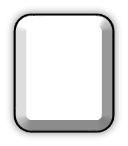 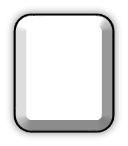 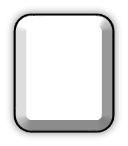 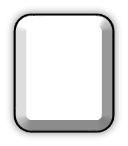 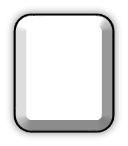 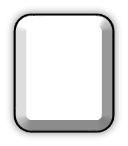 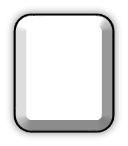 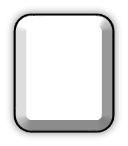 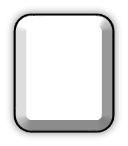 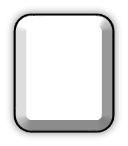 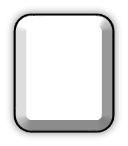 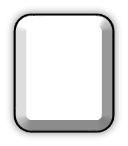 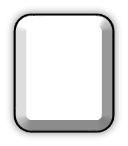 do
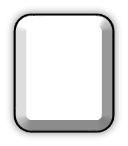 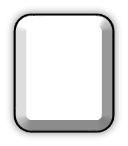 eat
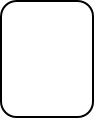 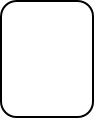 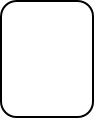 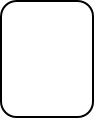 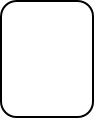 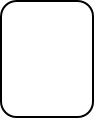 eat
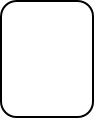 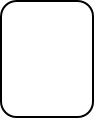 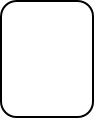 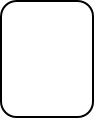 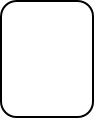 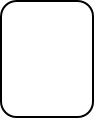 eat
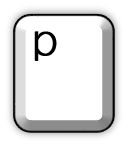 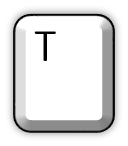 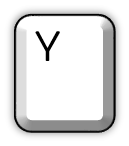 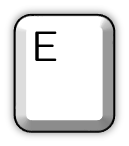 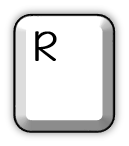 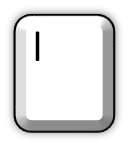 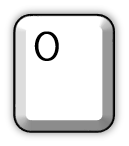 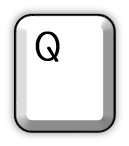 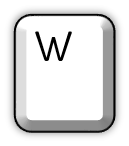 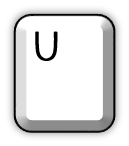 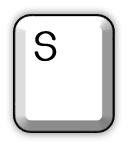 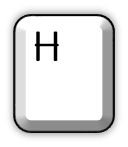 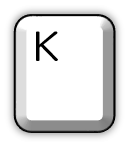 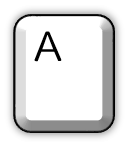 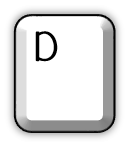 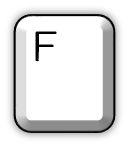 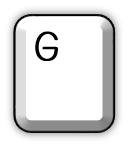 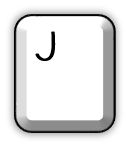 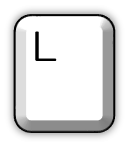 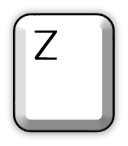 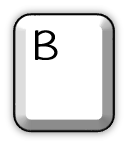 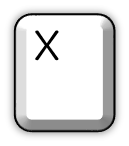 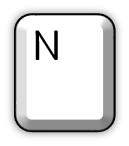 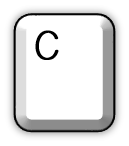 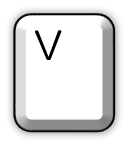 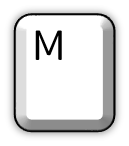 eat
eat
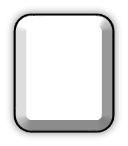 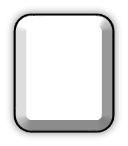 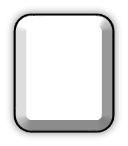 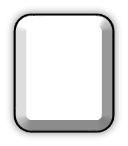 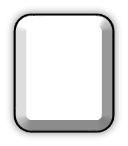 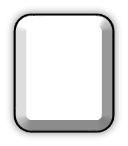 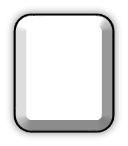 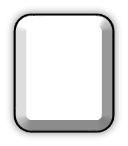 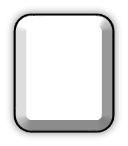 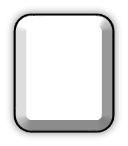 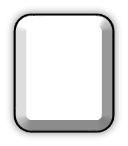 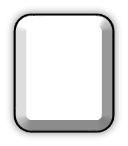 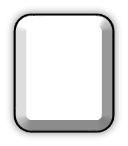 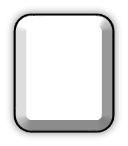 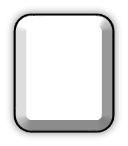 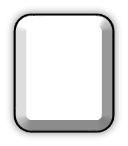 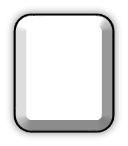 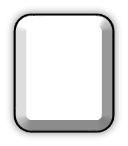 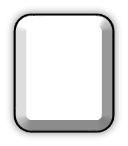 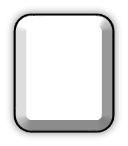 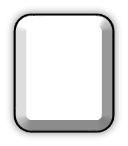 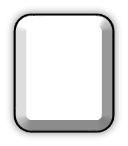 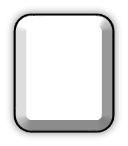 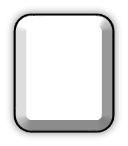 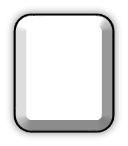 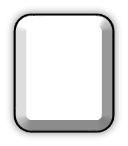 eat
four
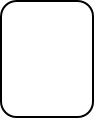 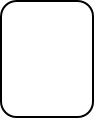 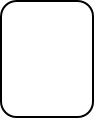 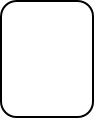 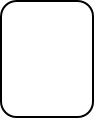 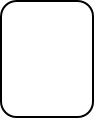 four
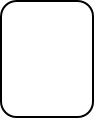 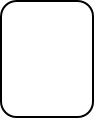 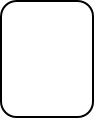 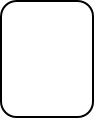 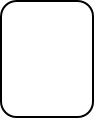 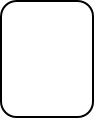 four
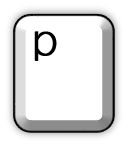 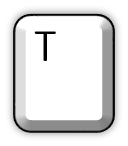 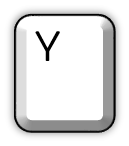 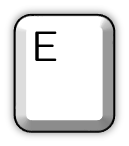 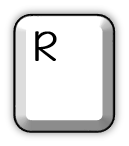 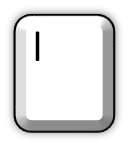 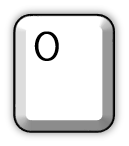 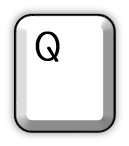 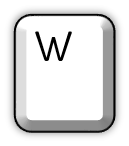 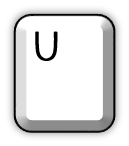 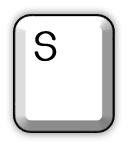 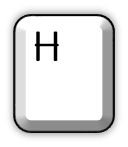 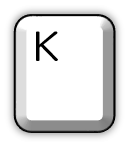 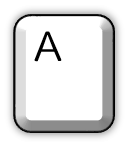 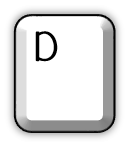 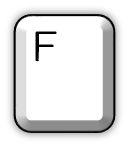 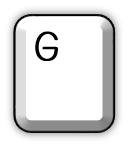 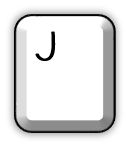 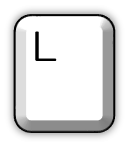 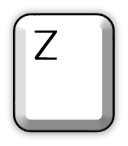 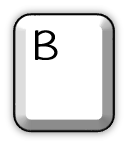 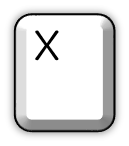 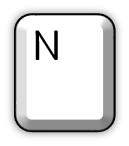 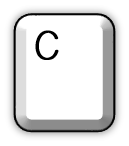 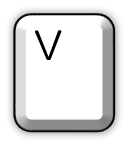 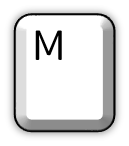 four
four
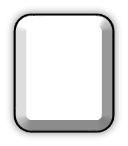 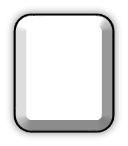 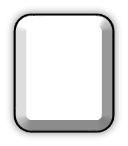 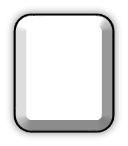 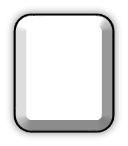 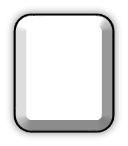 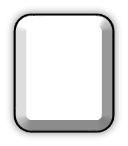 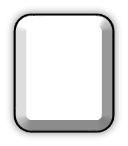 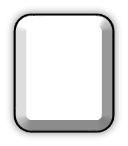 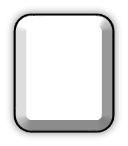 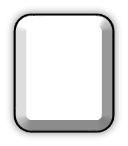 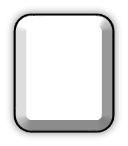 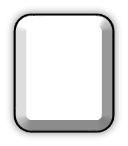 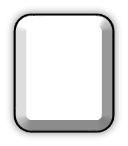 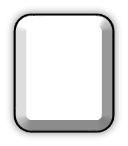 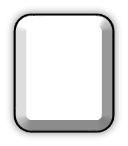 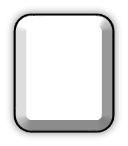 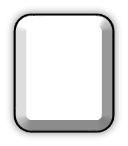 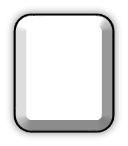 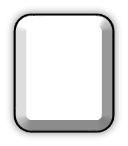 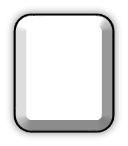 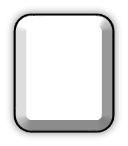 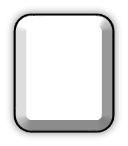 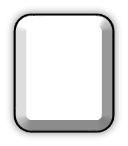 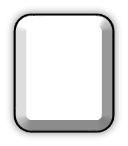 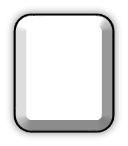 four
get
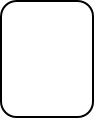 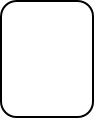 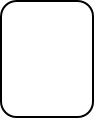 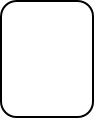 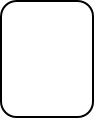 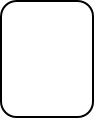 get
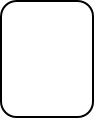 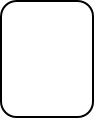 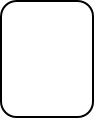 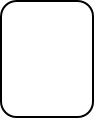 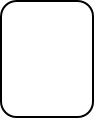 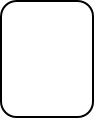 get
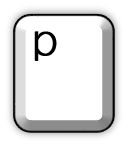 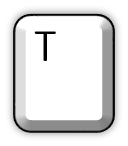 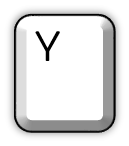 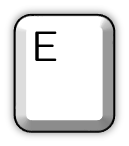 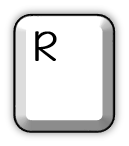 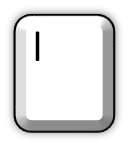 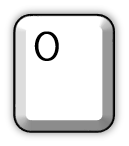 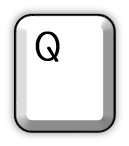 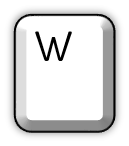 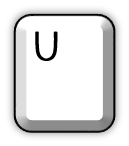 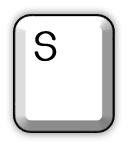 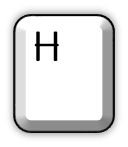 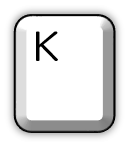 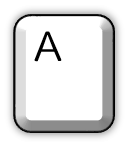 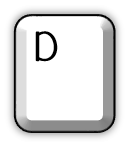 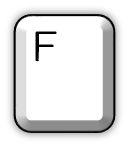 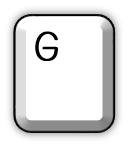 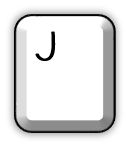 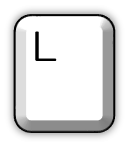 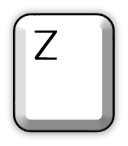 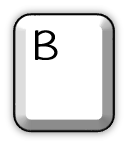 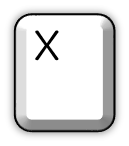 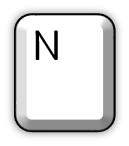 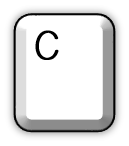 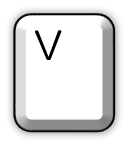 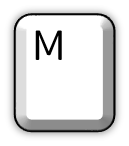 get
get
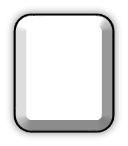 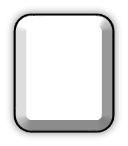 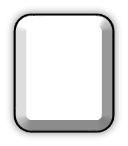 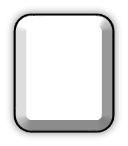 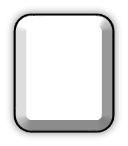 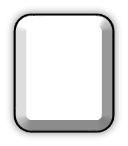 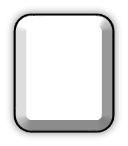 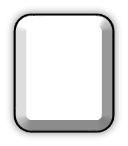 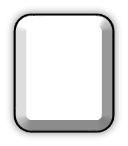 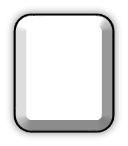 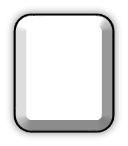 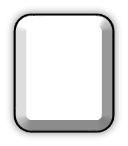 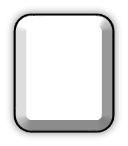 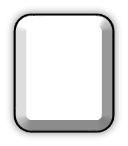 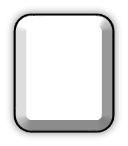 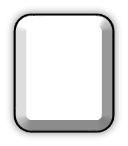 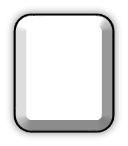 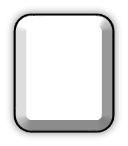 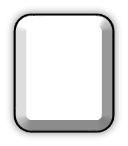 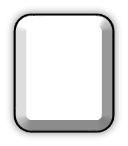 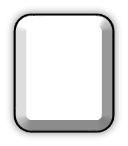 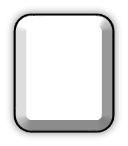 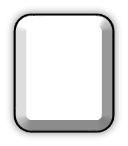 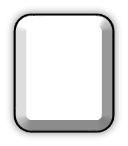 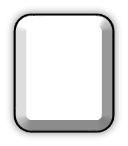 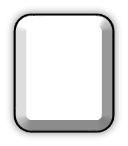 get
good
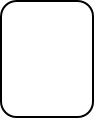 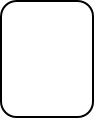 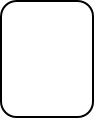 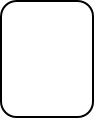 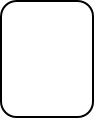 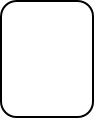 good
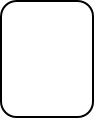 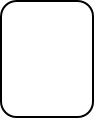 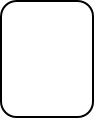 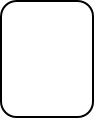 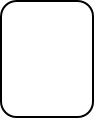 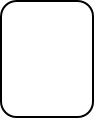 good
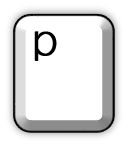 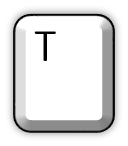 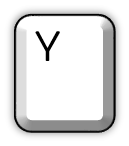 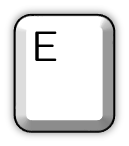 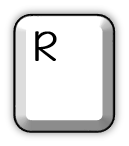 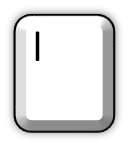 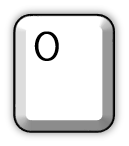 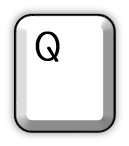 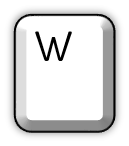 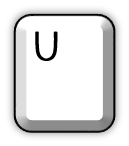 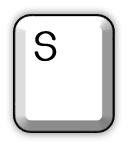 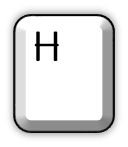 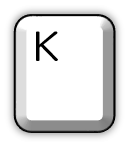 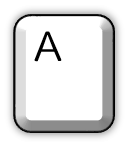 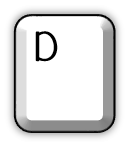 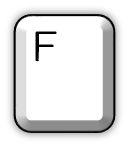 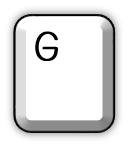 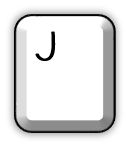 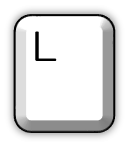 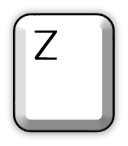 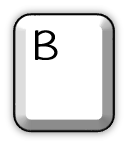 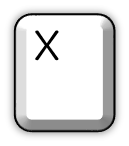 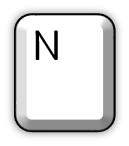 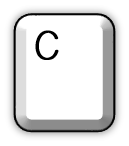 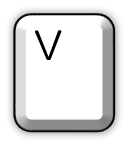 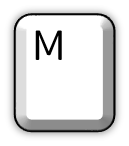 good
good
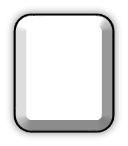 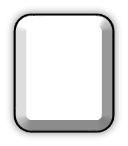 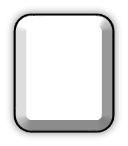 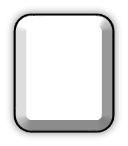 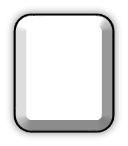 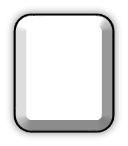 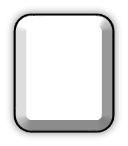 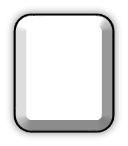 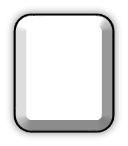 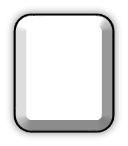 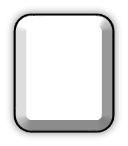 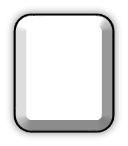 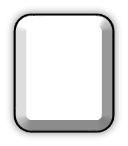 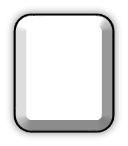 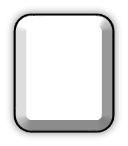 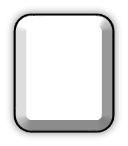 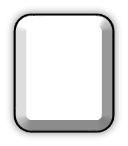 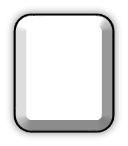 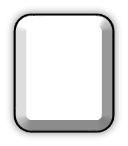 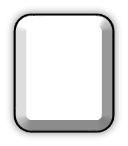 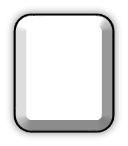 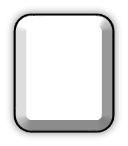 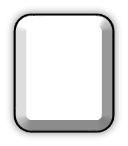 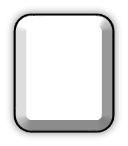 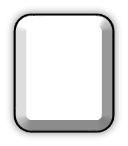 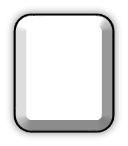 good
have
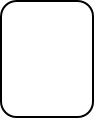 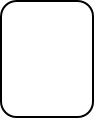 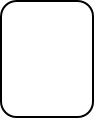 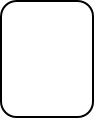 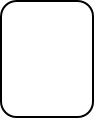 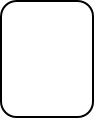 have
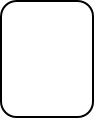 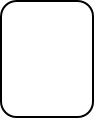 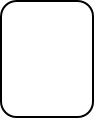 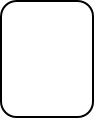 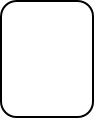 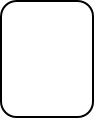 have
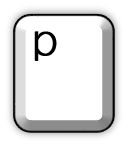 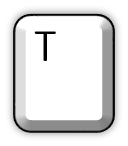 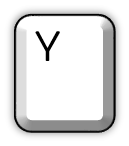 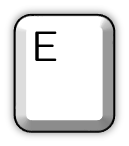 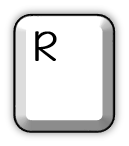 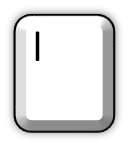 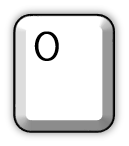 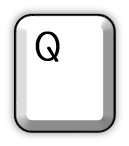 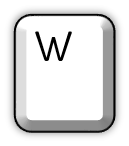 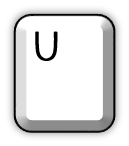 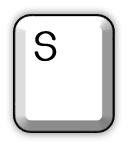 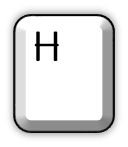 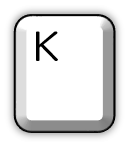 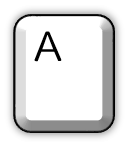 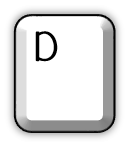 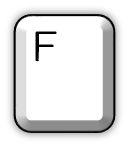 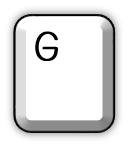 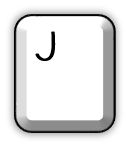 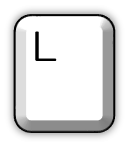 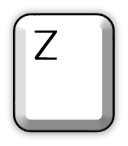 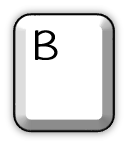 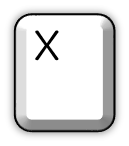 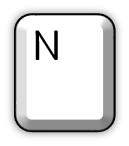 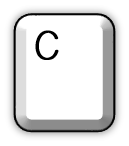 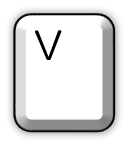 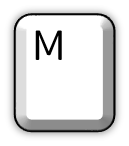 have
have
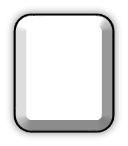 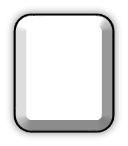 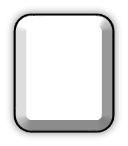 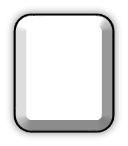 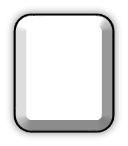 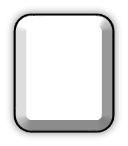 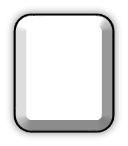 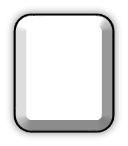 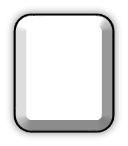 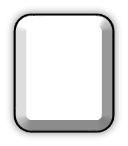 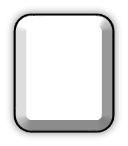 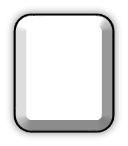 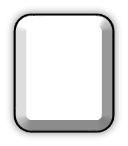 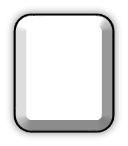 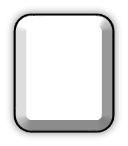 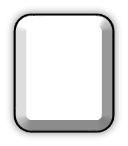 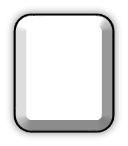 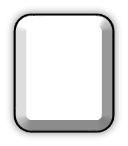 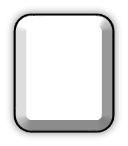 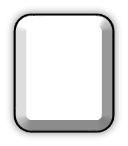 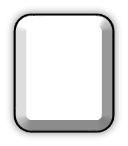 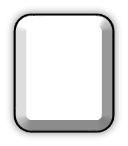 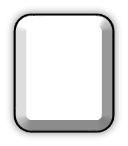 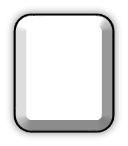 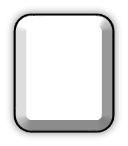 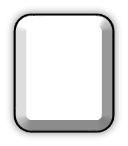 have
he
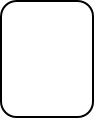 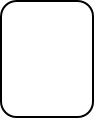 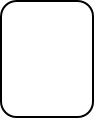 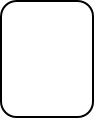 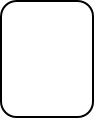 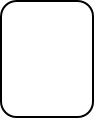 he
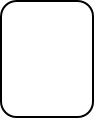 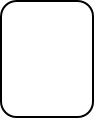 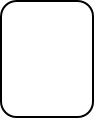 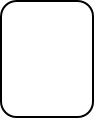 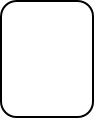 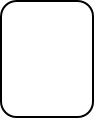 he
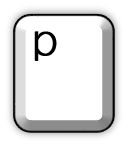 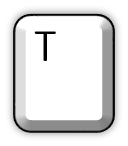 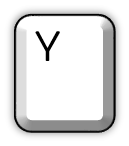 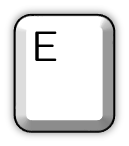 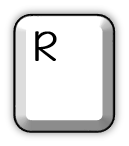 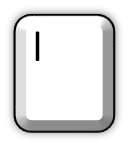 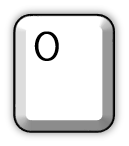 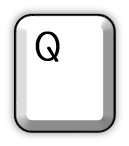 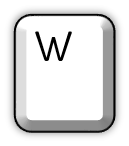 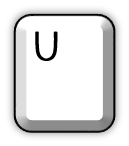 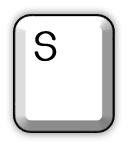 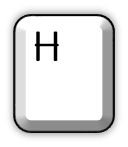 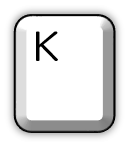 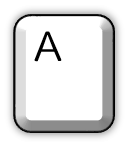 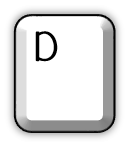 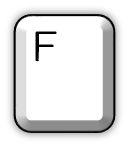 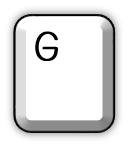 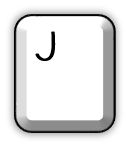 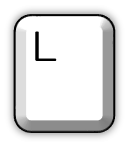 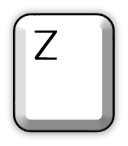 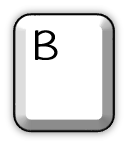 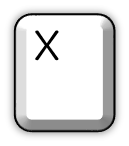 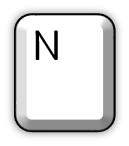 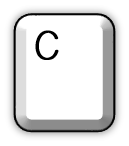 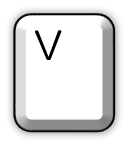 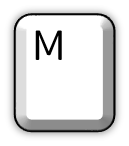 he
he
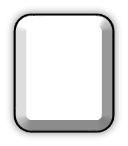 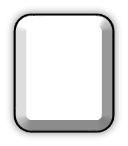 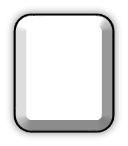 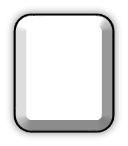 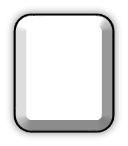 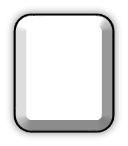 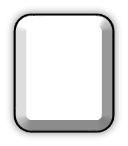 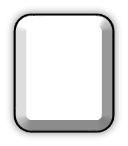 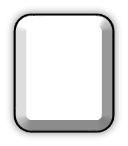 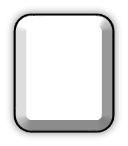 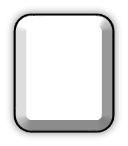 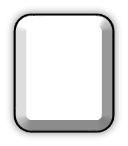 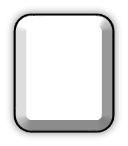 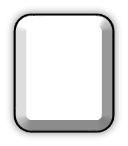 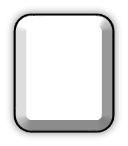 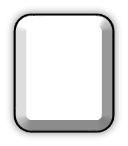 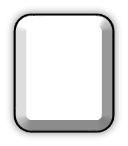 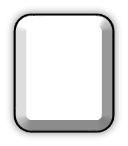 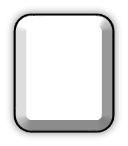 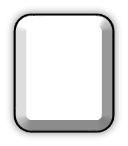 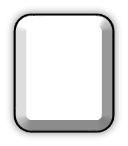 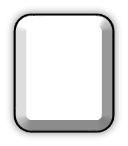 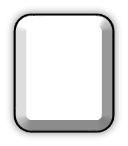 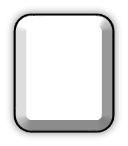 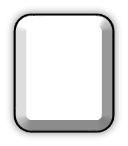 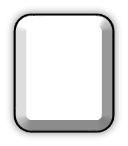 he
into
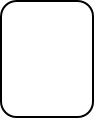 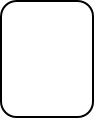 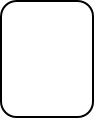 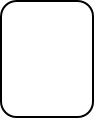 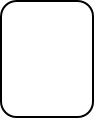 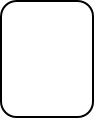 into
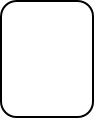 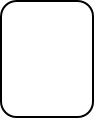 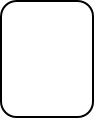 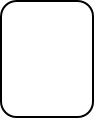 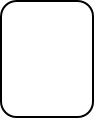 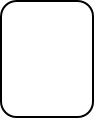 into
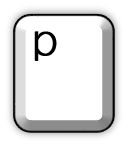 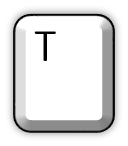 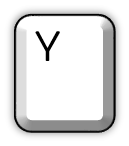 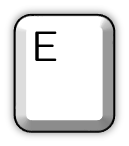 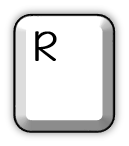 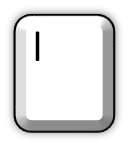 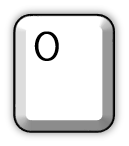 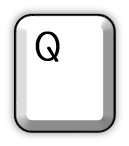 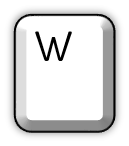 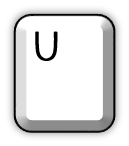 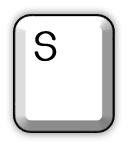 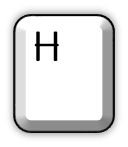 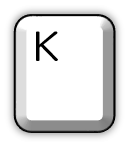 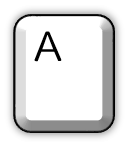 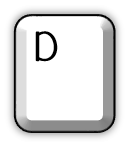 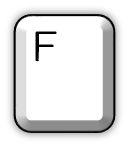 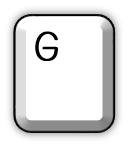 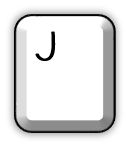 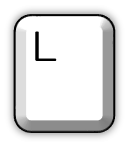 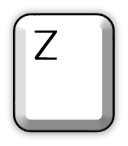 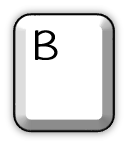 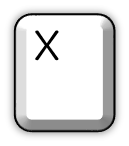 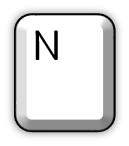 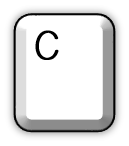 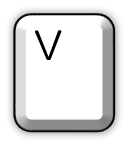 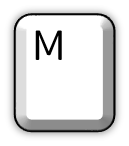 into
into
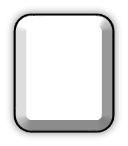 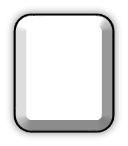 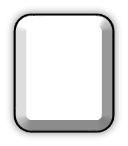 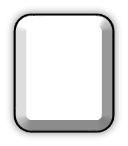 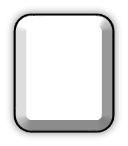 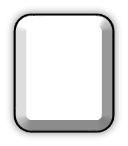 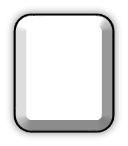 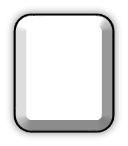 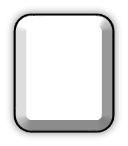 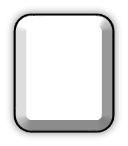 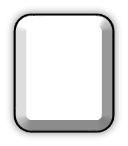 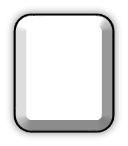 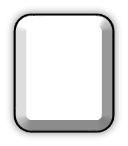 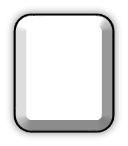 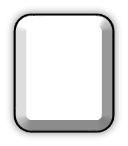 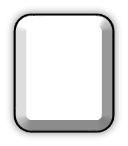 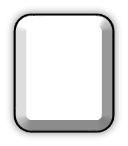 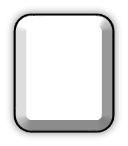 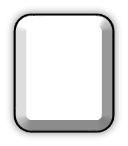 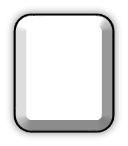 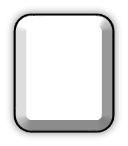 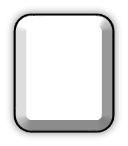 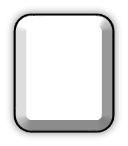 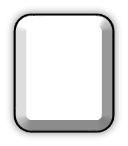 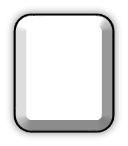 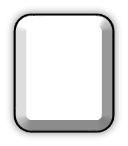 into
like
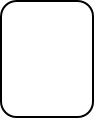 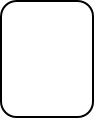 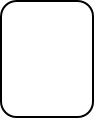 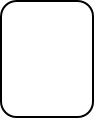 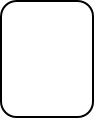 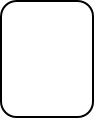 like
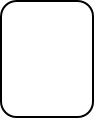 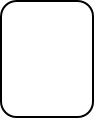 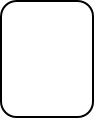 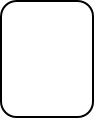 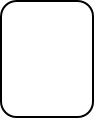 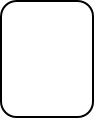 like
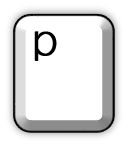 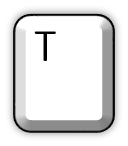 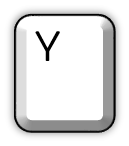 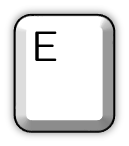 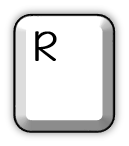 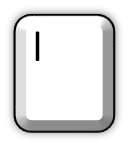 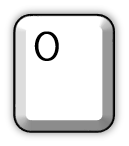 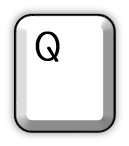 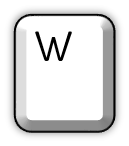 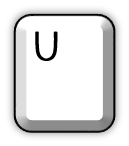 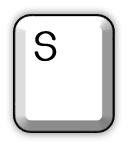 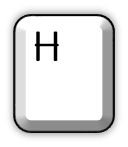 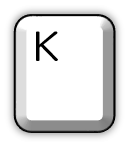 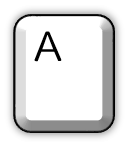 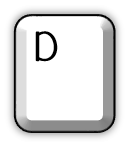 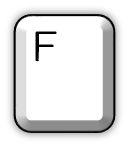 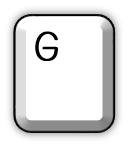 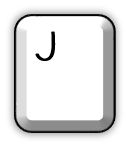 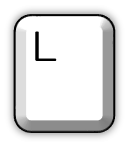 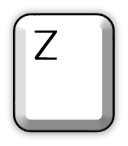 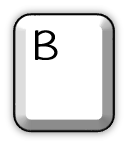 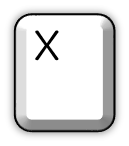 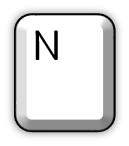 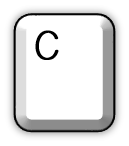 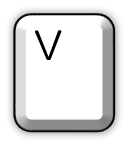 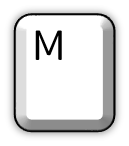 like
like
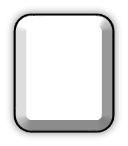 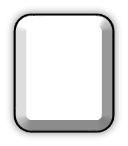 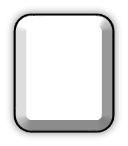 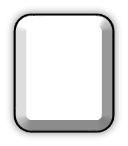 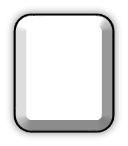 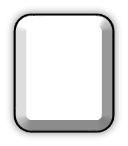 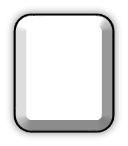 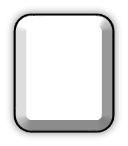 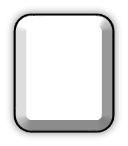 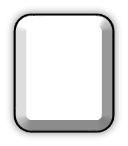 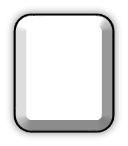 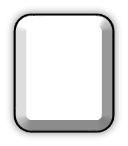 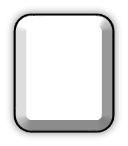 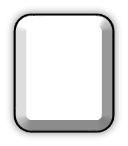 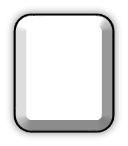 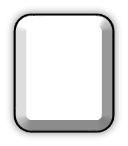 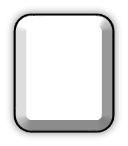 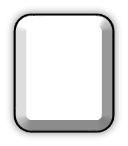 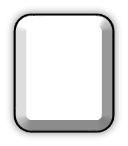 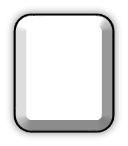 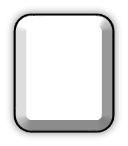 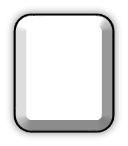 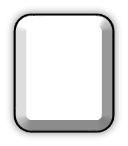 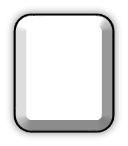 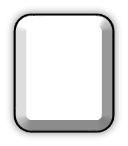 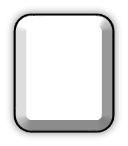 like
must
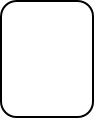 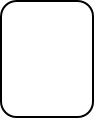 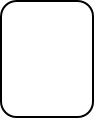 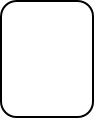 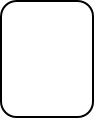 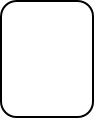 must
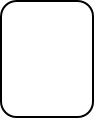 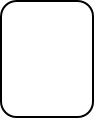 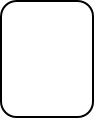 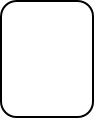 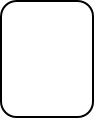 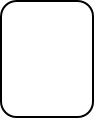 must
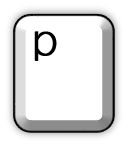 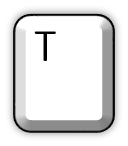 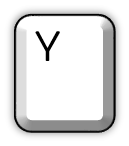 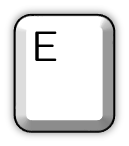 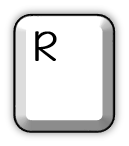 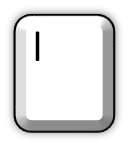 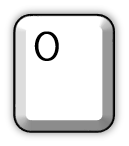 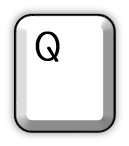 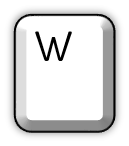 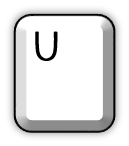 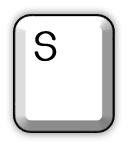 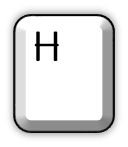 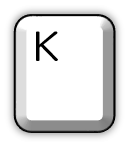 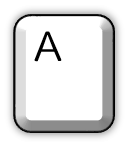 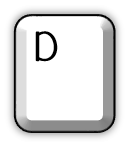 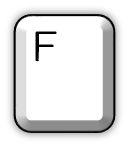 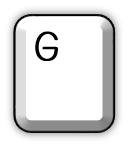 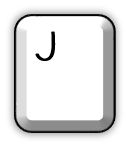 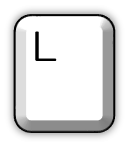 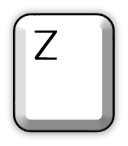 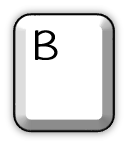 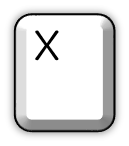 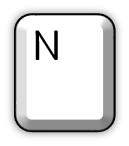 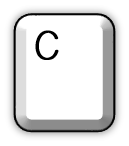 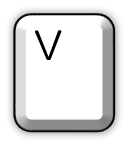 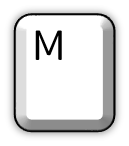 must
must
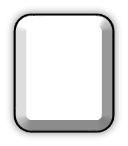 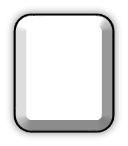 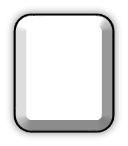 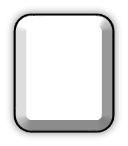 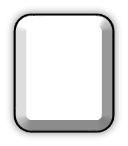 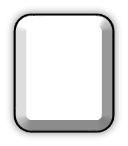 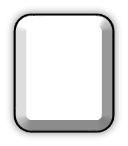 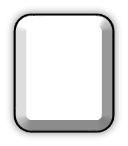 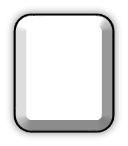 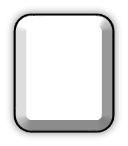 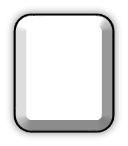 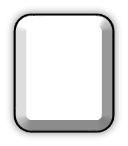 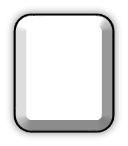 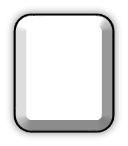 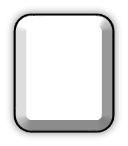 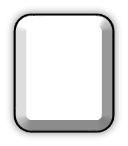 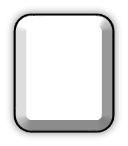 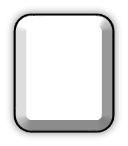 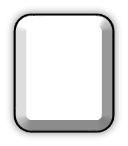 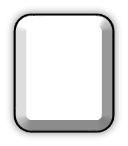 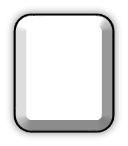 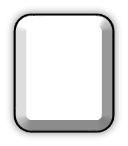 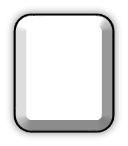 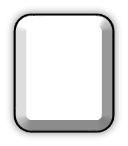 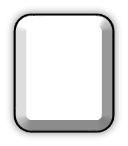 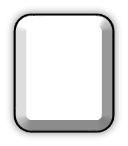 must
new
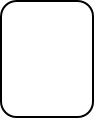 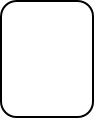 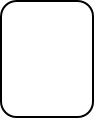 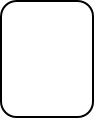 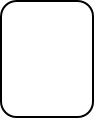 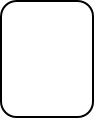 new
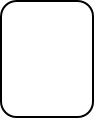 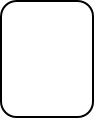 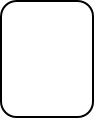 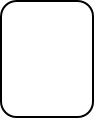 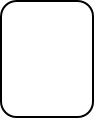 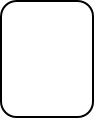 new
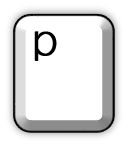 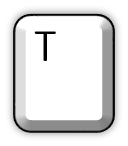 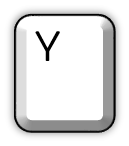 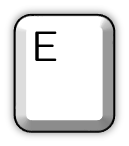 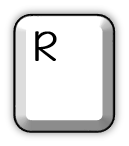 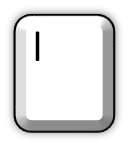 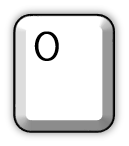 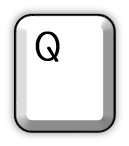 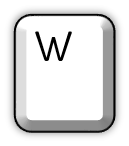 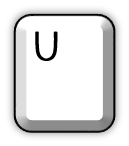 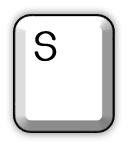 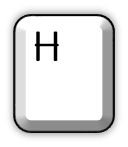 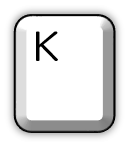 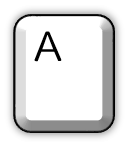 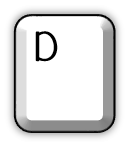 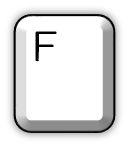 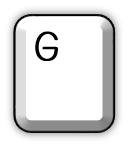 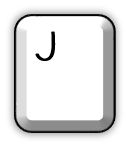 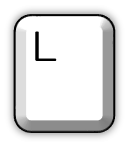 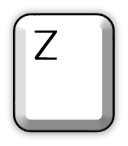 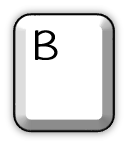 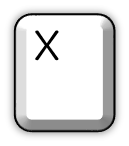 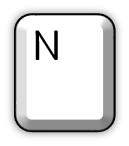 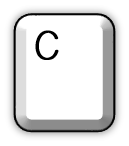 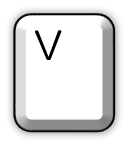 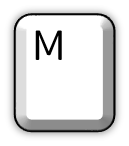 new
new
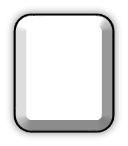 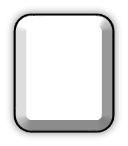 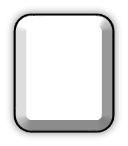 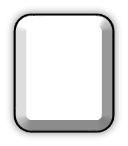 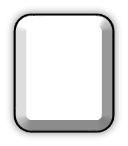 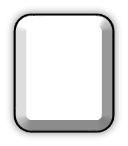 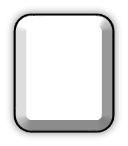 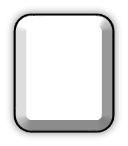 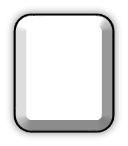 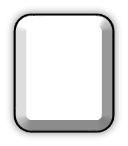 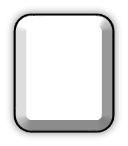 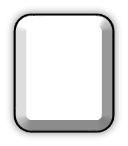 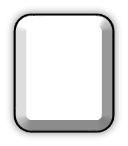 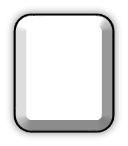 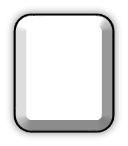 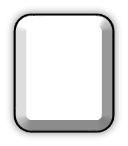 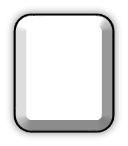 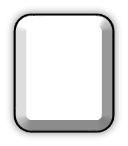 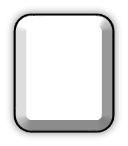 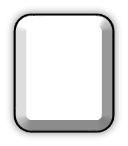 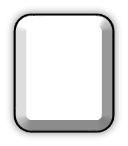 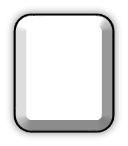 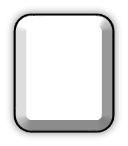 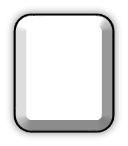 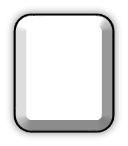 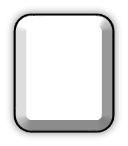 new
no
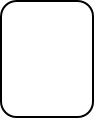 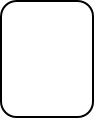 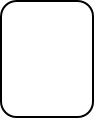 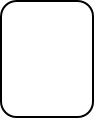 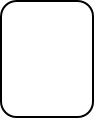 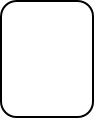 no
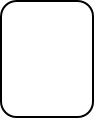 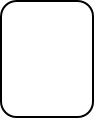 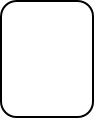 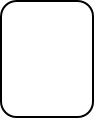 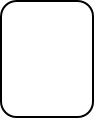 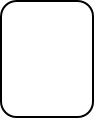 no
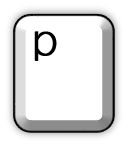 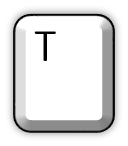 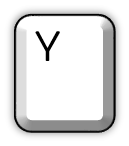 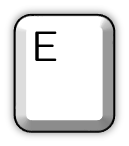 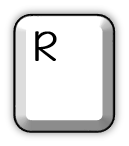 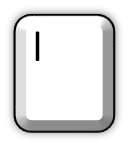 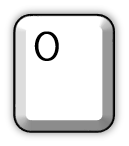 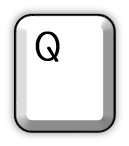 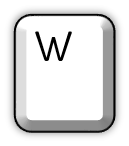 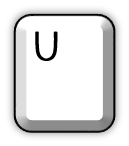 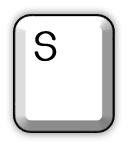 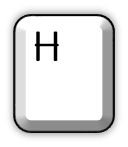 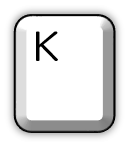 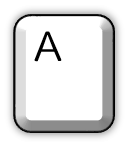 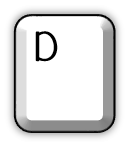 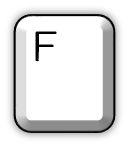 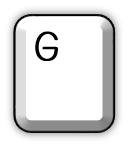 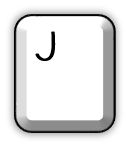 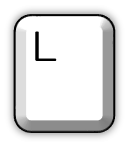 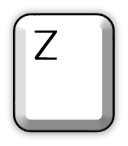 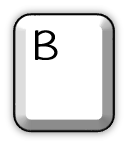 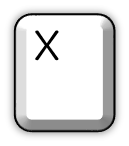 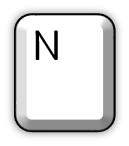 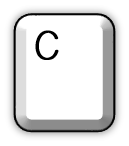 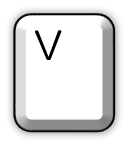 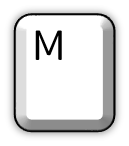 no
no
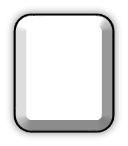 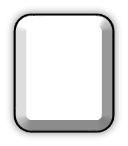 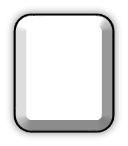 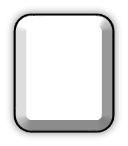 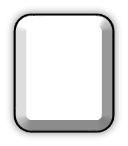 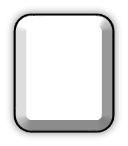 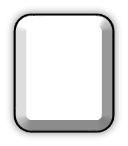 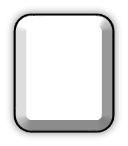 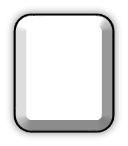 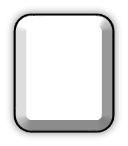 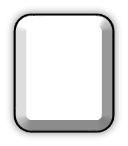 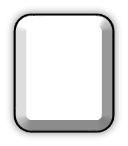 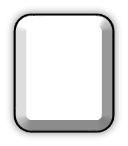 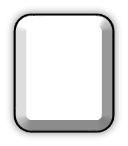 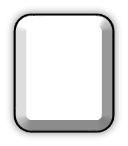 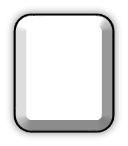 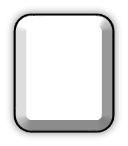 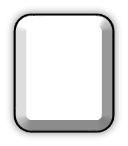 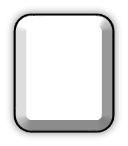 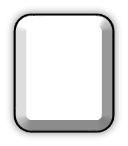 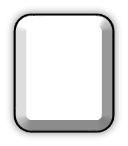 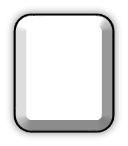 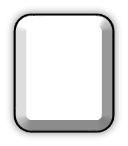 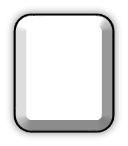 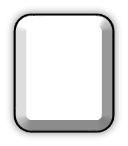 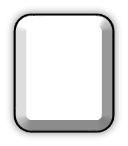 no
now
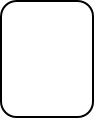 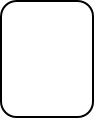 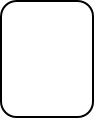 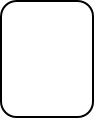 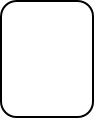 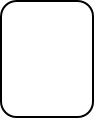 now
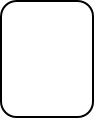 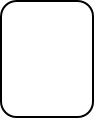 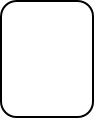 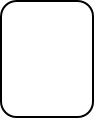 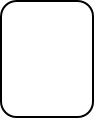 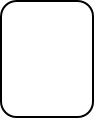 now
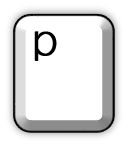 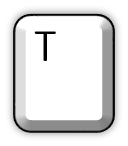 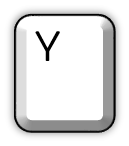 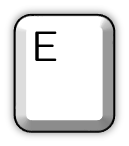 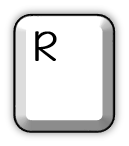 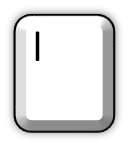 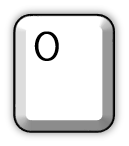 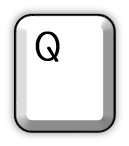 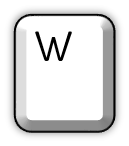 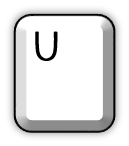 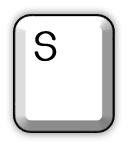 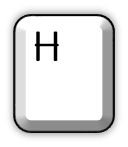 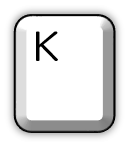 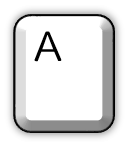 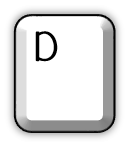 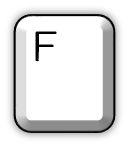 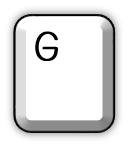 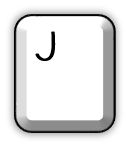 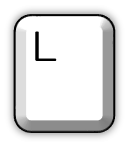 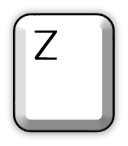 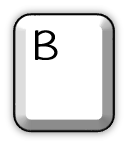 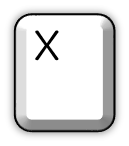 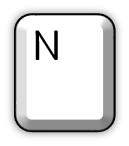 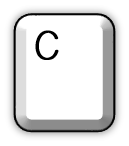 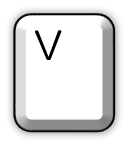 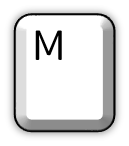 now
now
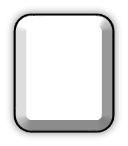 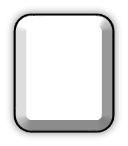 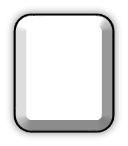 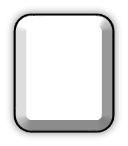 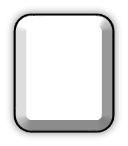 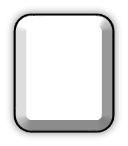 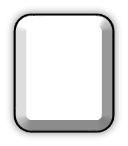 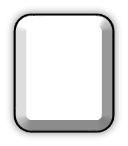 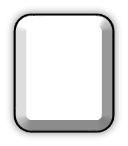 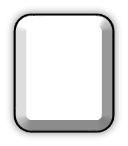 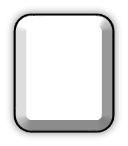 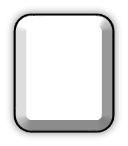 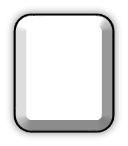 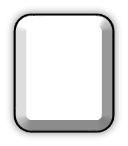 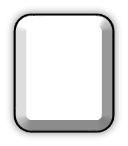 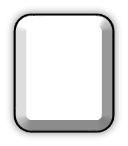 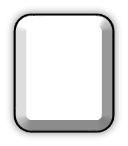 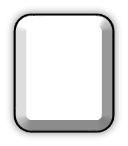 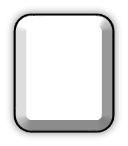 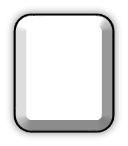 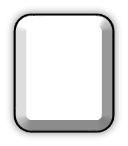 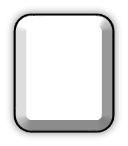 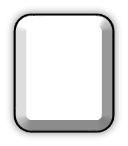 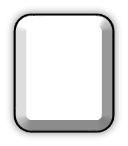 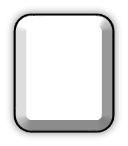 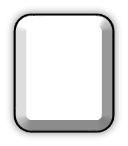 now
on
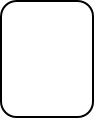 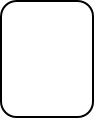 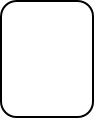 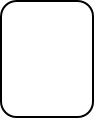 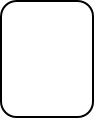 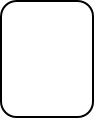 on
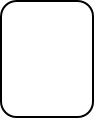 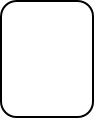 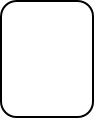 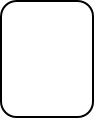 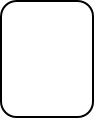 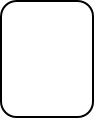 on
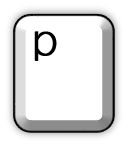 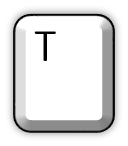 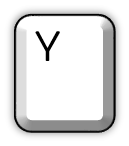 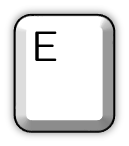 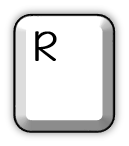 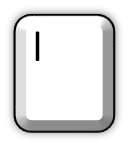 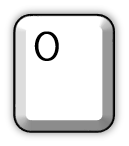 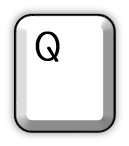 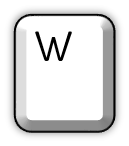 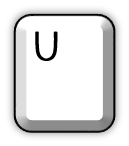 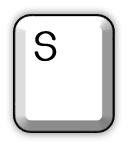 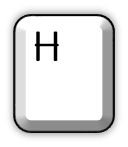 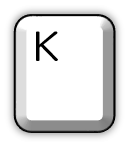 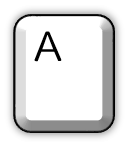 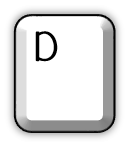 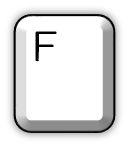 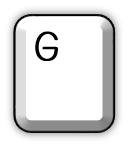 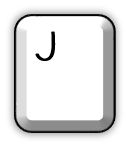 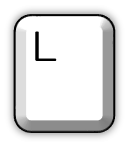 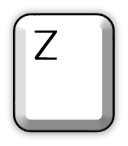 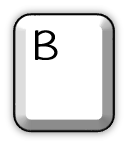 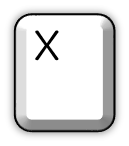 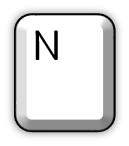 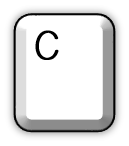 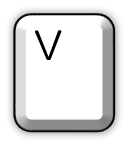 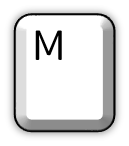 on
on
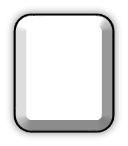 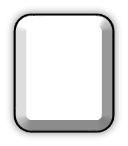 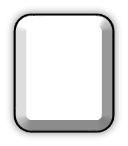 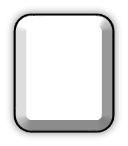 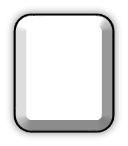 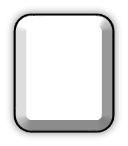 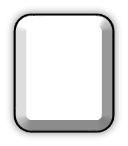 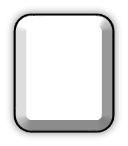 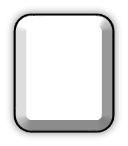 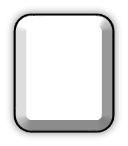 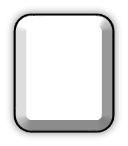 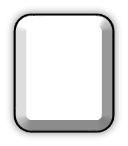 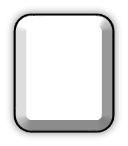 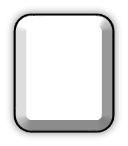 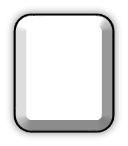 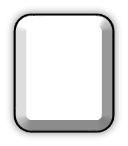 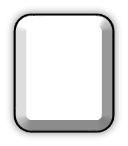 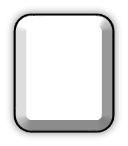 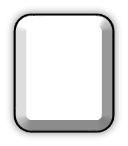 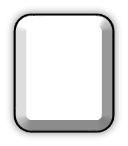 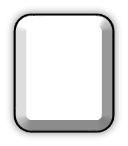 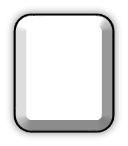 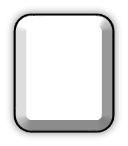 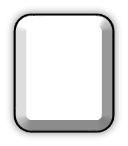 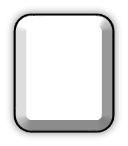 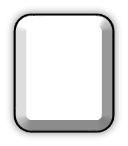 on
our
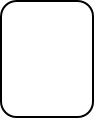 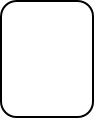 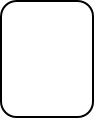 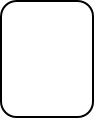 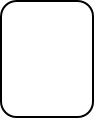 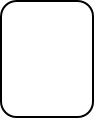 our
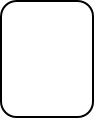 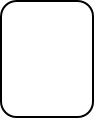 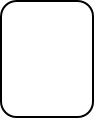 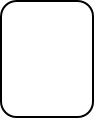 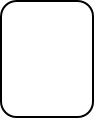 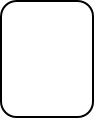 our
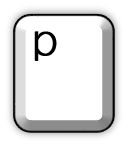 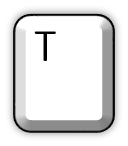 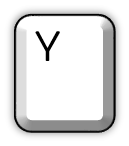 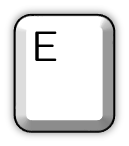 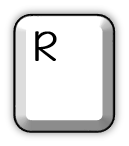 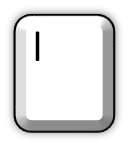 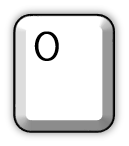 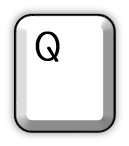 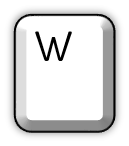 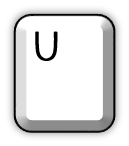 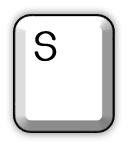 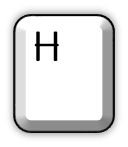 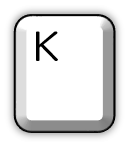 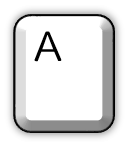 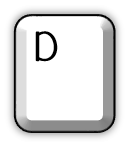 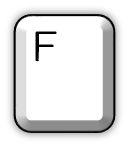 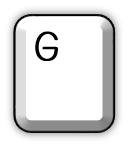 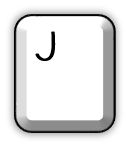 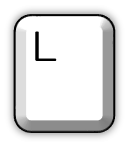 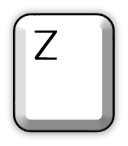 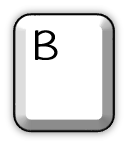 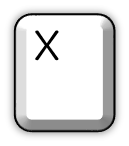 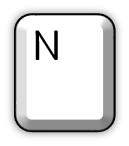 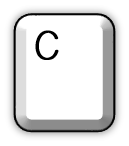 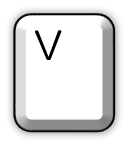 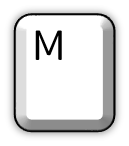 our
our
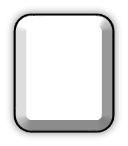 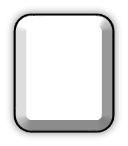 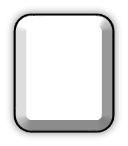 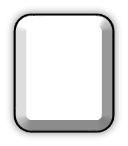 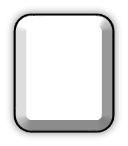 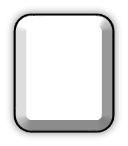 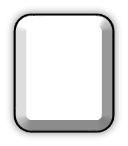 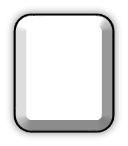 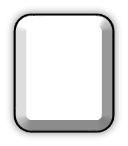 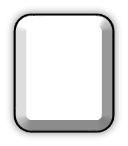 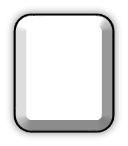 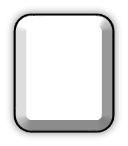 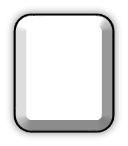 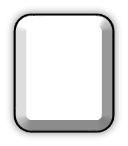 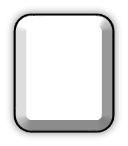 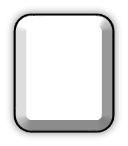 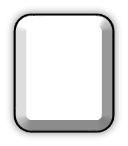 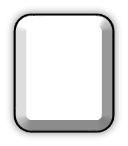 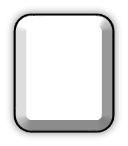 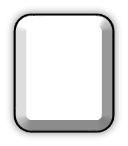 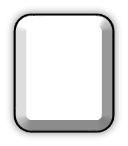 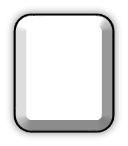 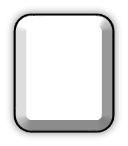 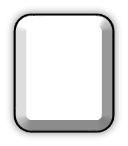 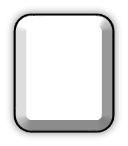 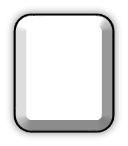 our
out
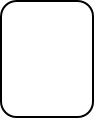 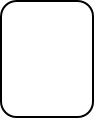 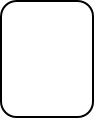 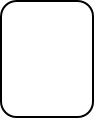 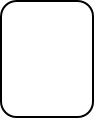 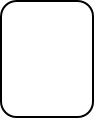 out
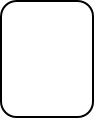 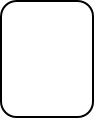 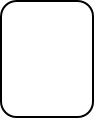 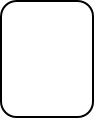 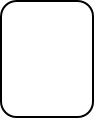 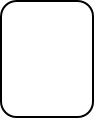 out
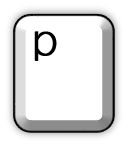 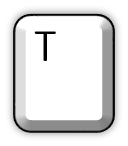 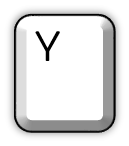 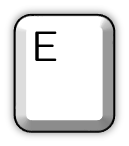 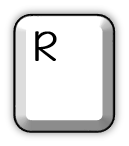 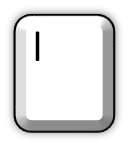 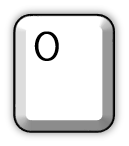 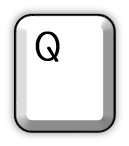 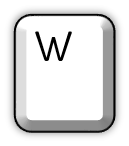 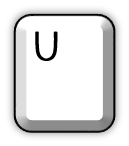 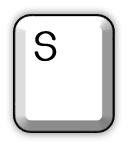 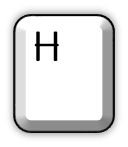 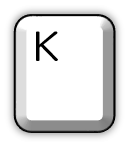 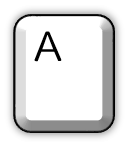 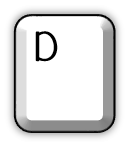 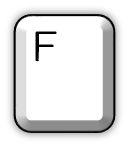 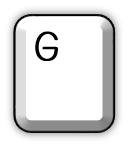 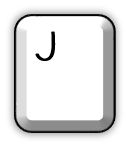 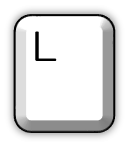 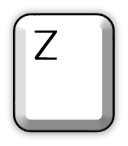 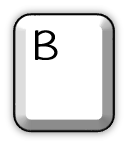 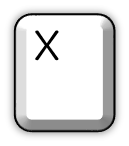 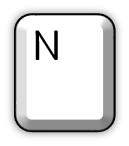 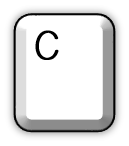 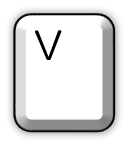 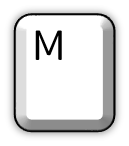 out
out
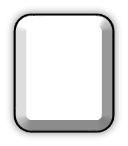 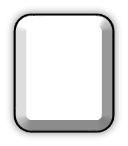 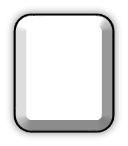 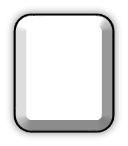 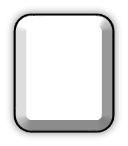 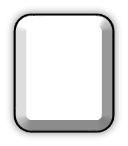 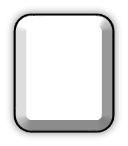 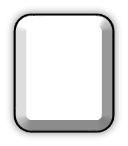 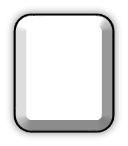 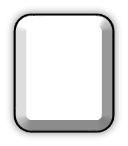 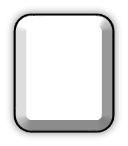 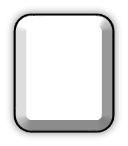 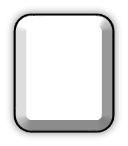 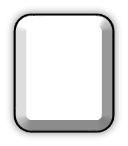 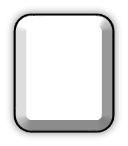 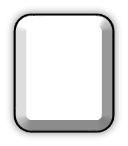 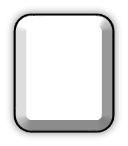 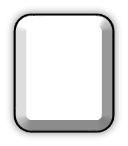 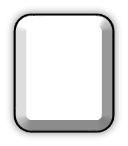 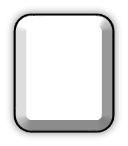 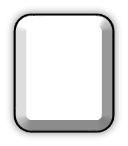 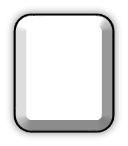 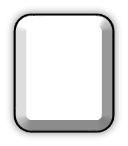 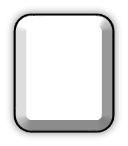 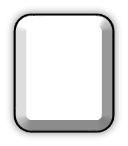 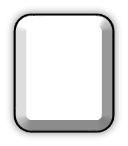 out
please
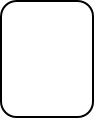 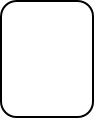 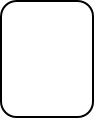 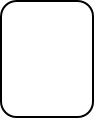 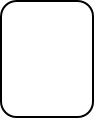 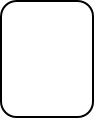 please
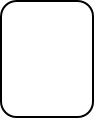 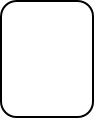 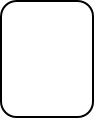 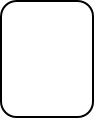 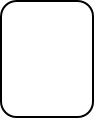 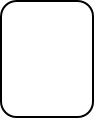 please
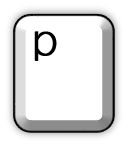 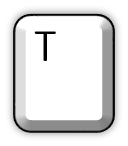 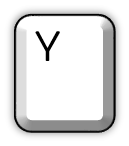 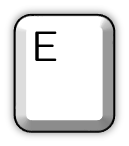 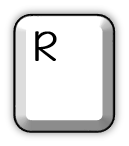 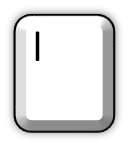 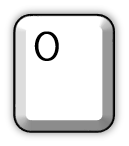 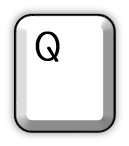 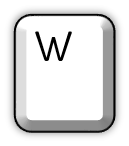 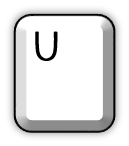 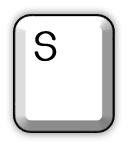 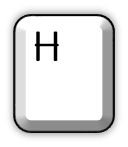 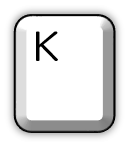 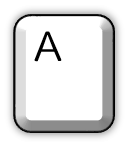 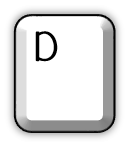 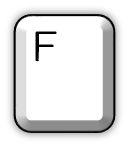 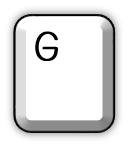 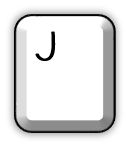 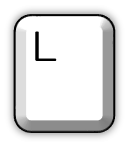 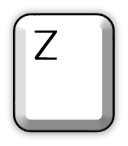 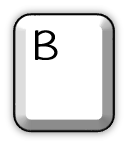 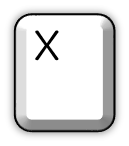 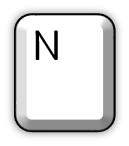 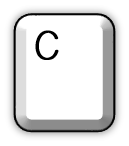 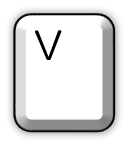 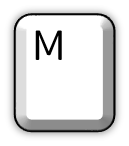 please
please
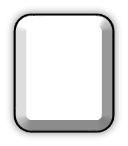 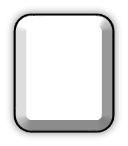 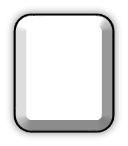 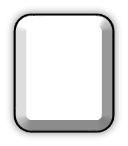 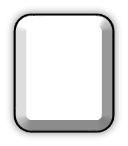 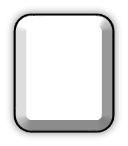 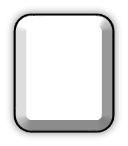 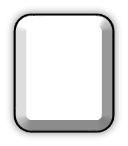 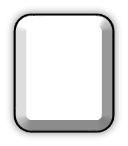 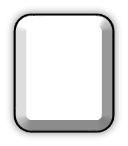 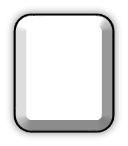 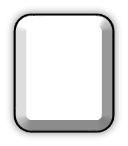 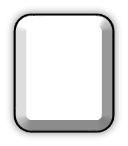 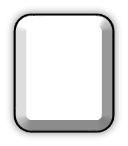 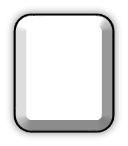 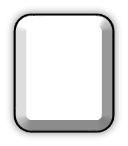 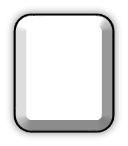 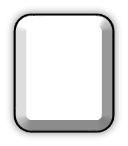 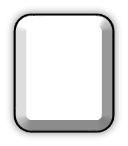 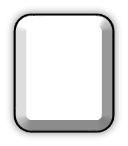 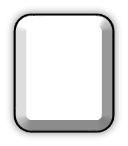 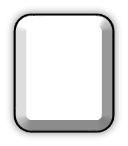 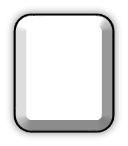 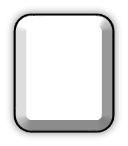 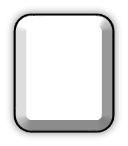 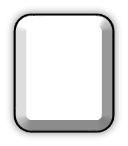 please
pretty
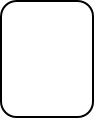 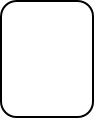 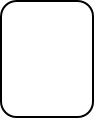 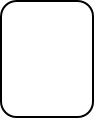 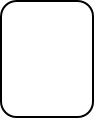 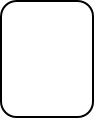 pretty
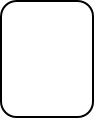 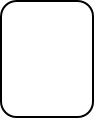 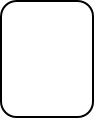 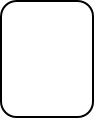 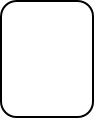 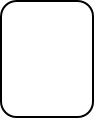 pretty
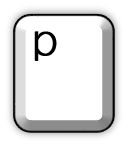 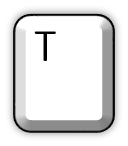 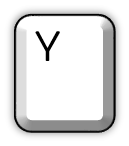 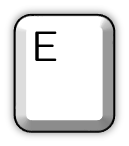 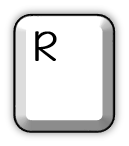 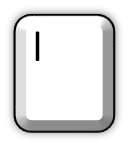 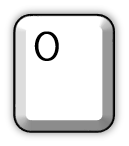 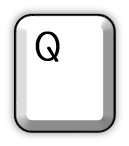 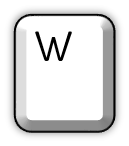 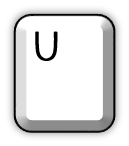 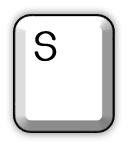 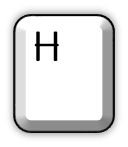 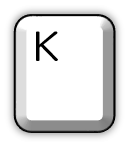 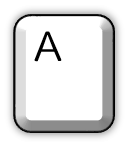 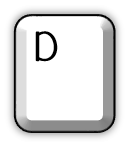 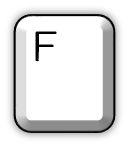 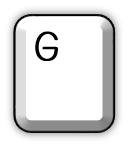 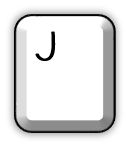 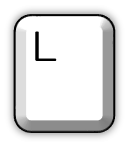 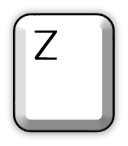 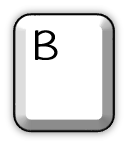 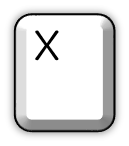 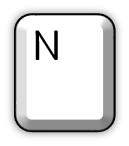 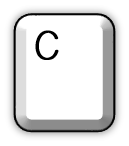 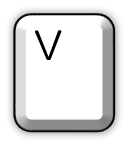 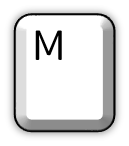 pretty
pretty
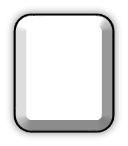 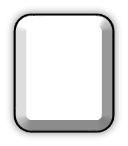 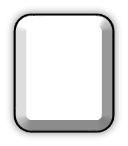 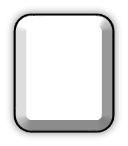 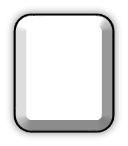 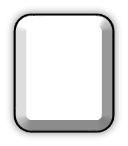 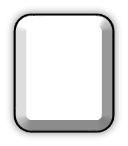 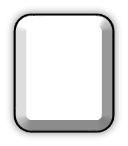 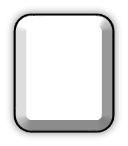 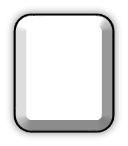 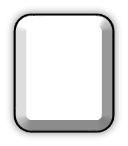 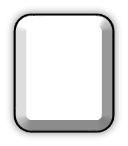 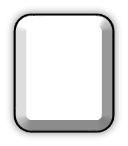 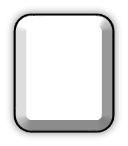 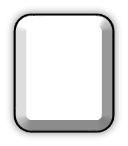 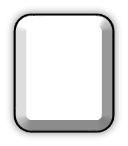 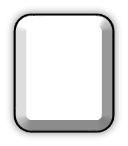 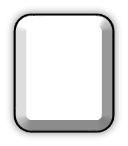 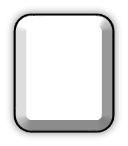 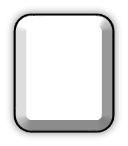 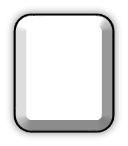 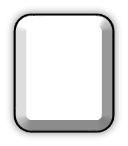 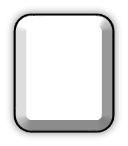 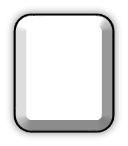 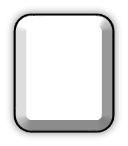 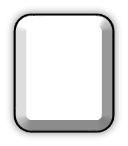 pretty
ran
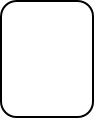 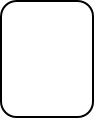 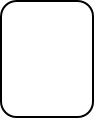 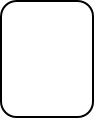 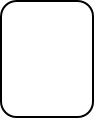 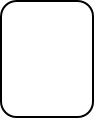 ran
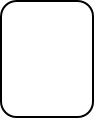 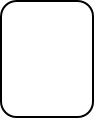 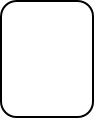 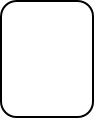 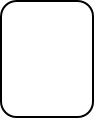 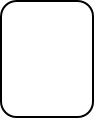 ran
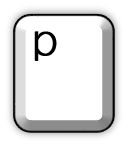 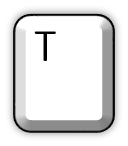 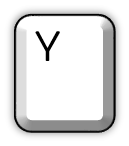 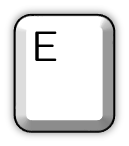 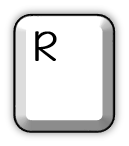 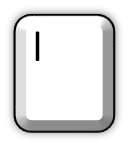 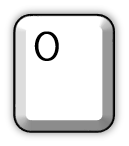 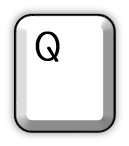 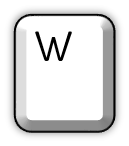 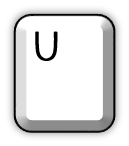 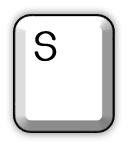 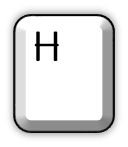 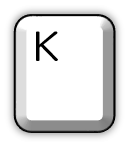 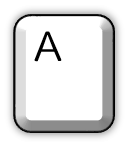 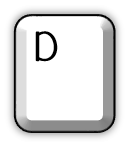 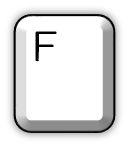 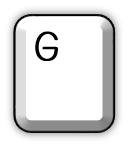 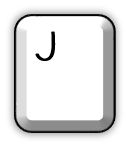 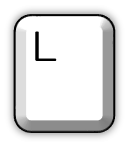 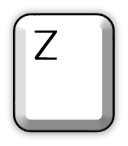 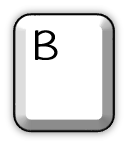 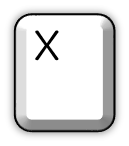 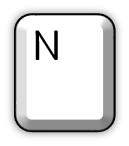 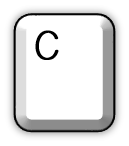 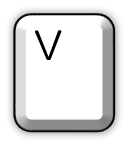 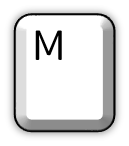 ran
ran
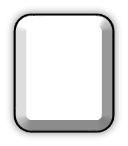 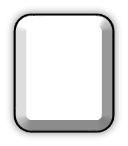 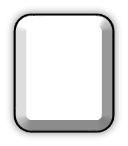 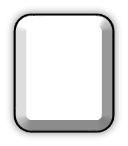 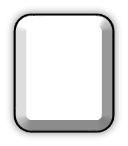 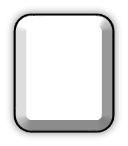 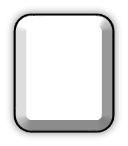 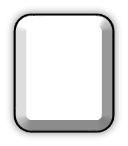 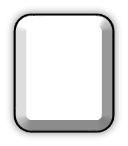 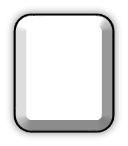 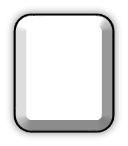 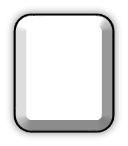 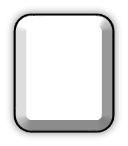 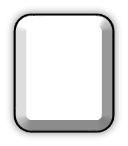 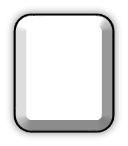 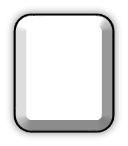 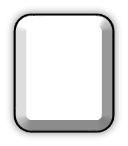 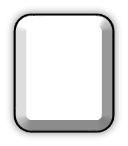 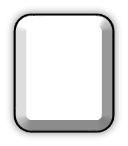 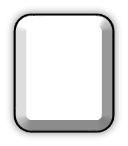 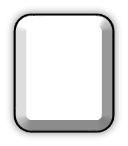 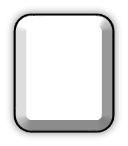 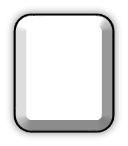 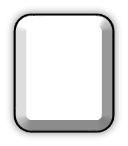 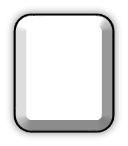 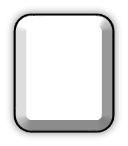 ran
ride
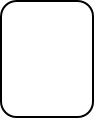 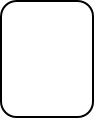 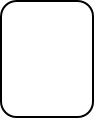 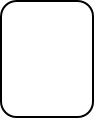 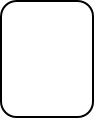 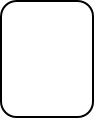 ride
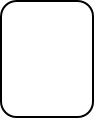 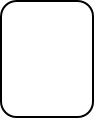 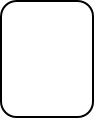 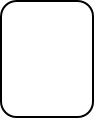 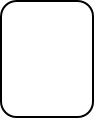 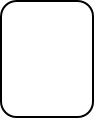 ride
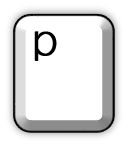 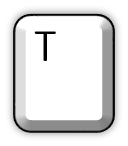 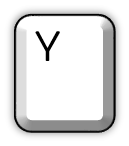 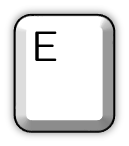 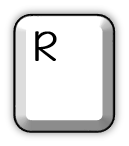 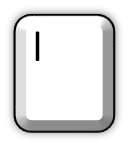 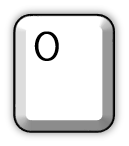 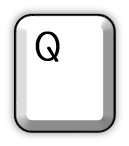 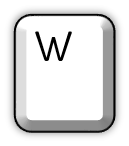 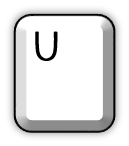 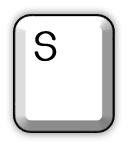 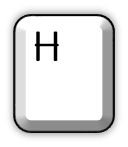 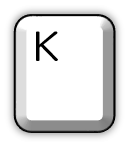 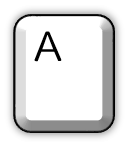 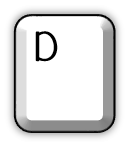 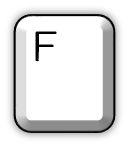 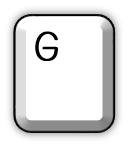 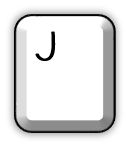 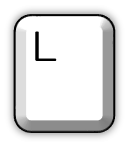 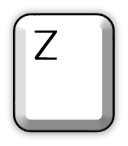 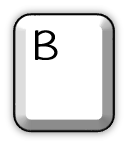 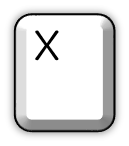 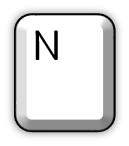 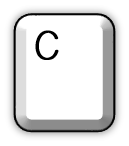 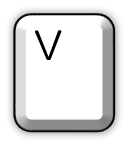 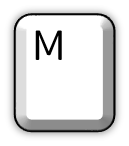 ride
ride
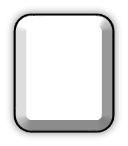 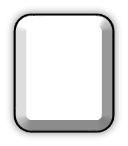 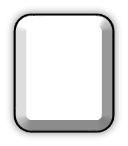 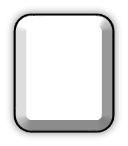 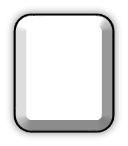 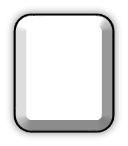 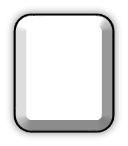 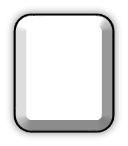 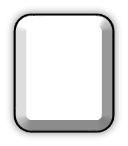 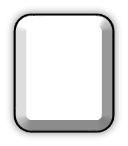 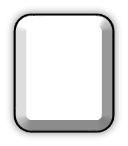 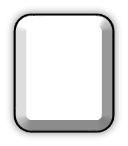 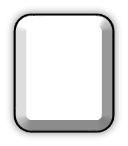 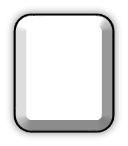 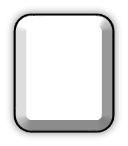 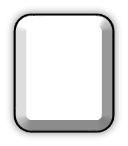 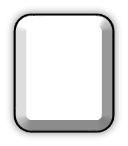 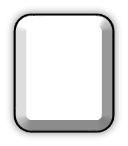 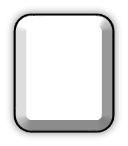 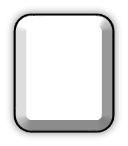 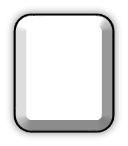 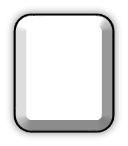 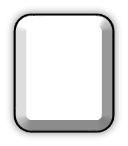 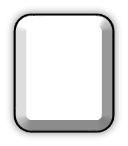 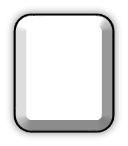 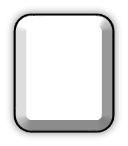 ride
saw
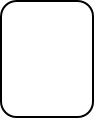 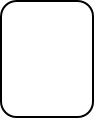 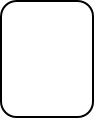 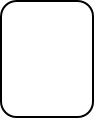 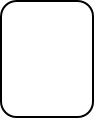 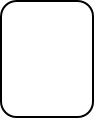 saw
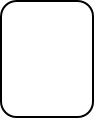 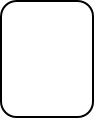 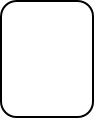 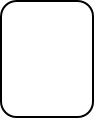 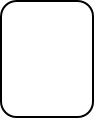 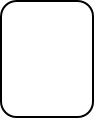 saw
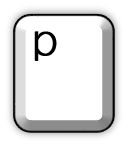 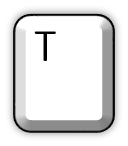 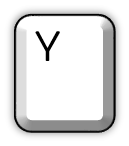 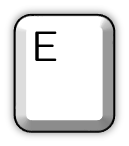 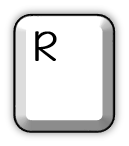 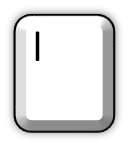 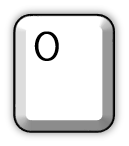 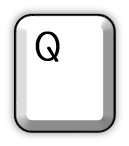 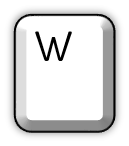 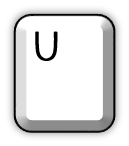 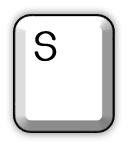 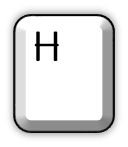 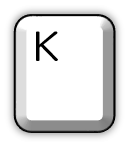 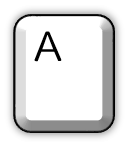 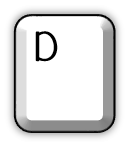 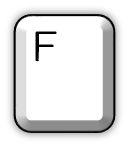 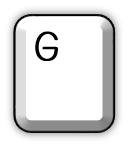 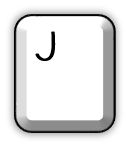 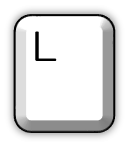 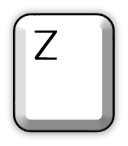 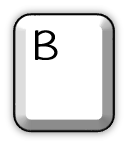 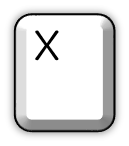 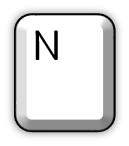 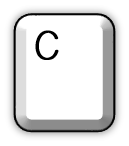 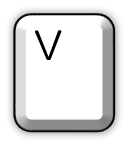 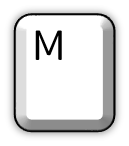 saw
saw
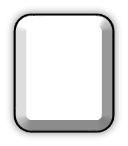 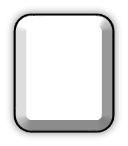 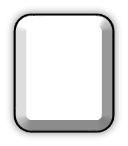 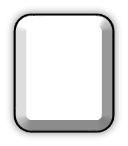 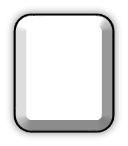 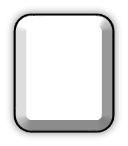 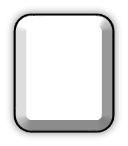 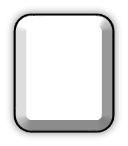 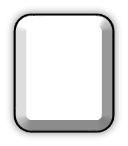 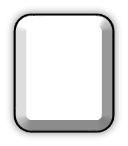 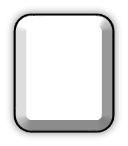 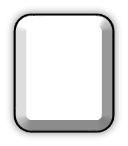 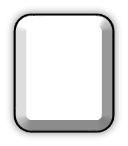 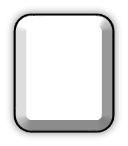 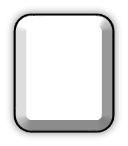 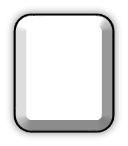 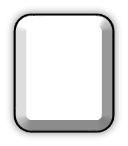 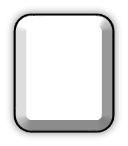 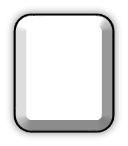 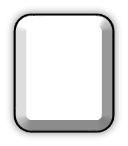 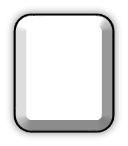 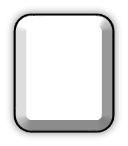 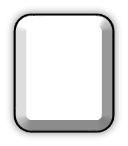 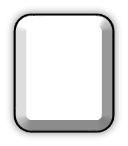 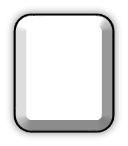 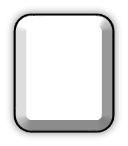 saw
say
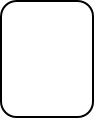 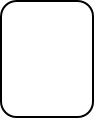 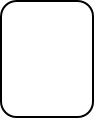 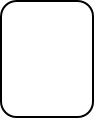 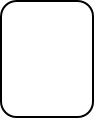 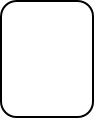 say
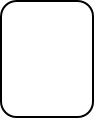 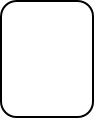 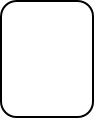 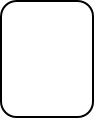 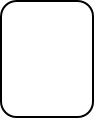 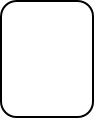 say
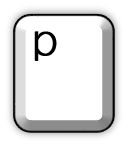 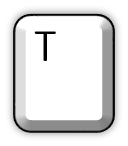 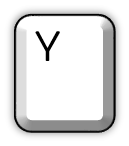 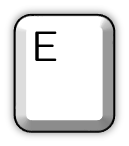 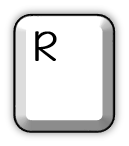 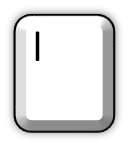 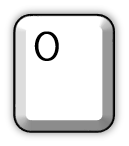 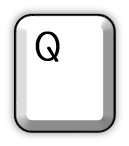 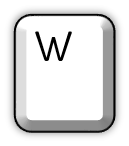 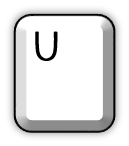 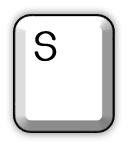 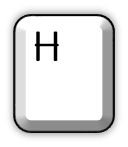 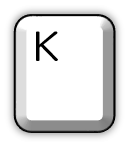 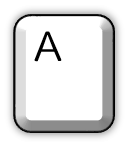 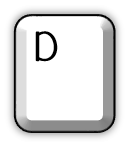 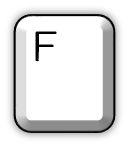 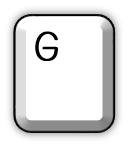 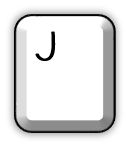 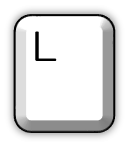 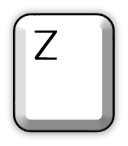 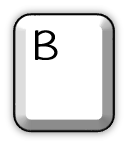 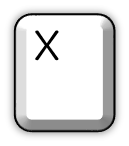 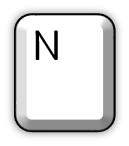 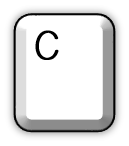 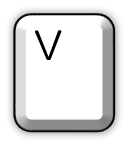 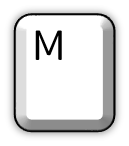 say
say
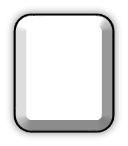 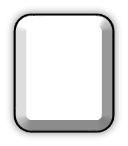 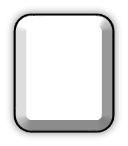 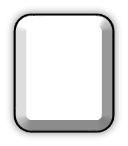 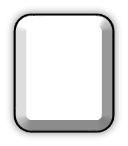 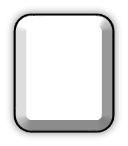 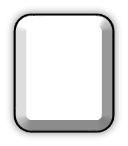 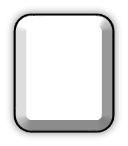 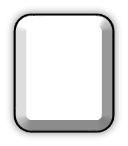 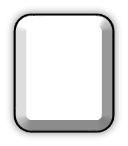 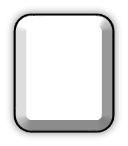 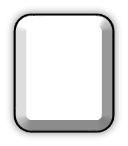 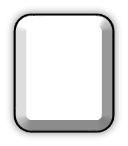 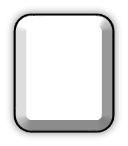 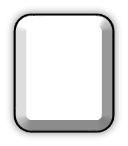 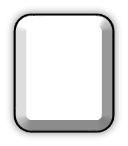 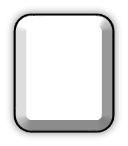 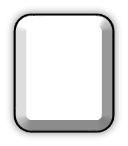 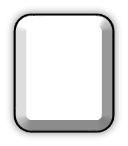 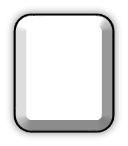 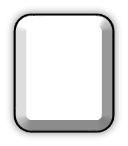 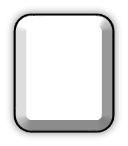 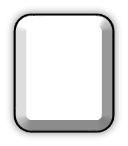 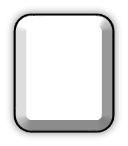 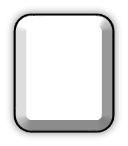 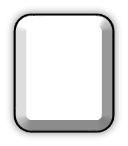 say
she
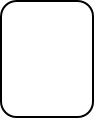 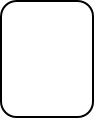 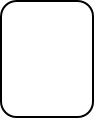 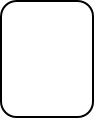 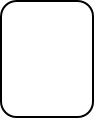 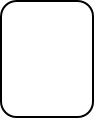 she
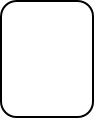 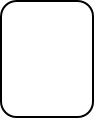 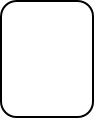 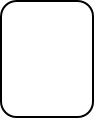 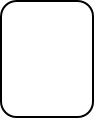 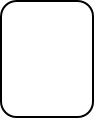 she
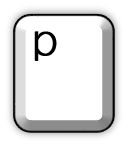 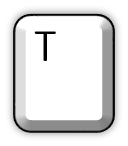 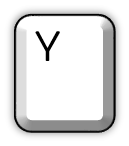 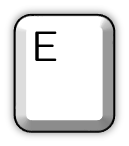 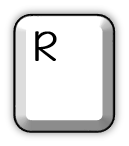 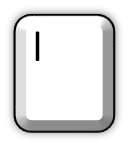 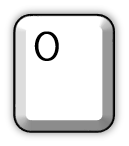 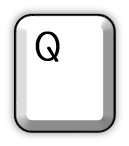 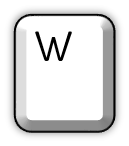 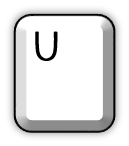 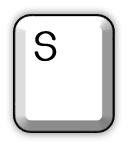 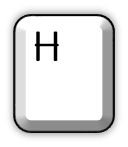 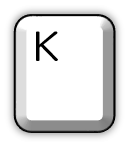 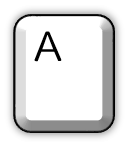 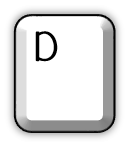 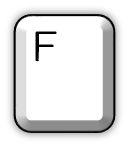 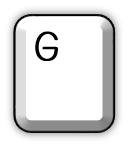 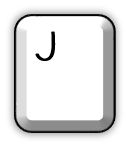 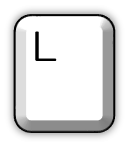 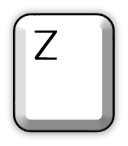 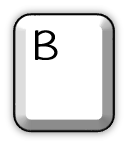 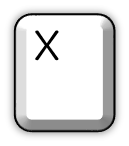 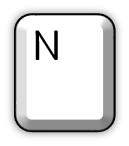 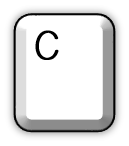 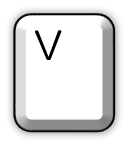 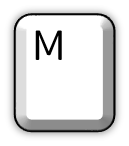 she
she
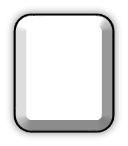 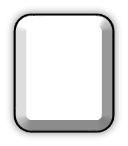 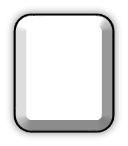 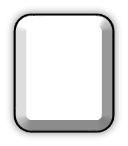 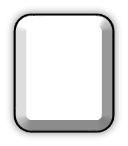 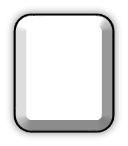 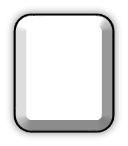 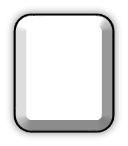 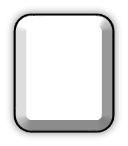 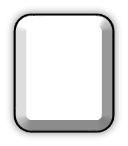 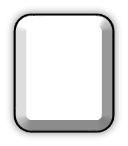 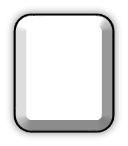 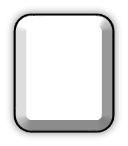 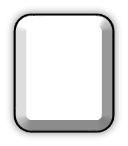 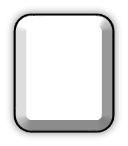 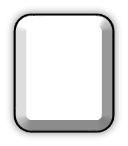 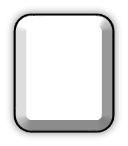 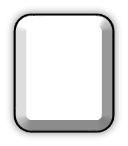 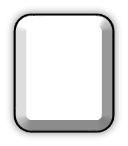 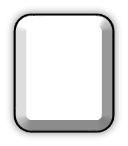 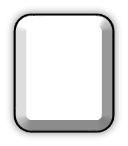 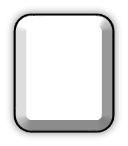 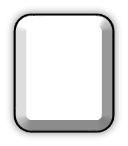 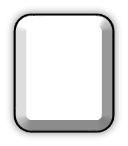 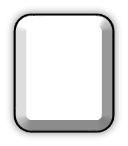 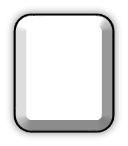 she
so
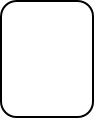 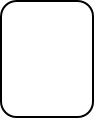 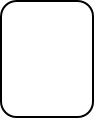 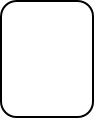 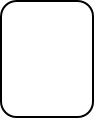 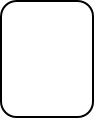 so
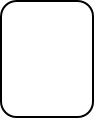 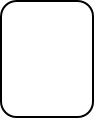 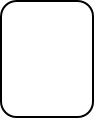 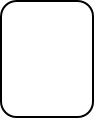 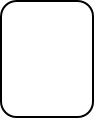 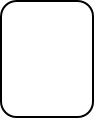 so
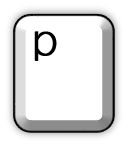 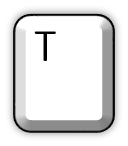 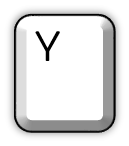 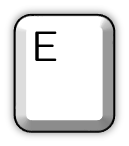 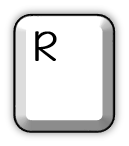 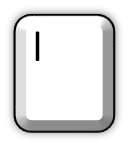 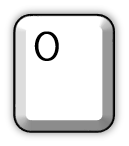 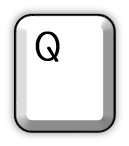 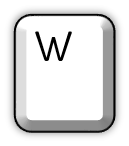 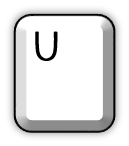 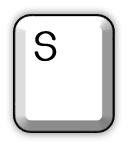 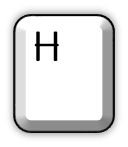 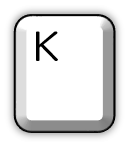 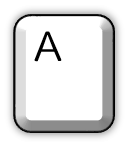 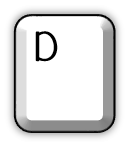 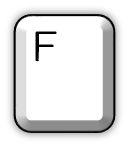 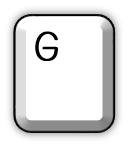 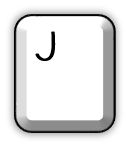 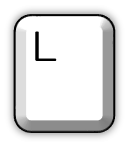 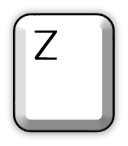 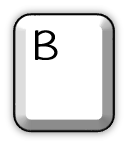 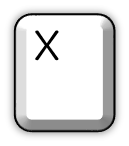 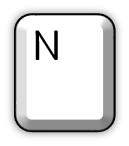 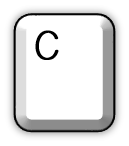 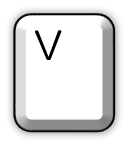 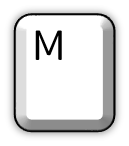 so
so
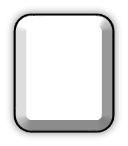 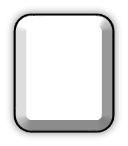 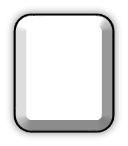 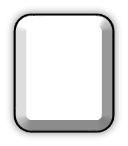 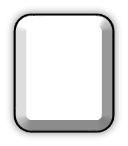 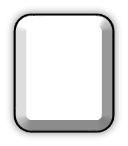 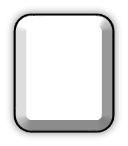 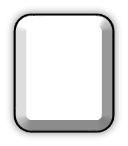 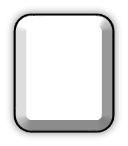 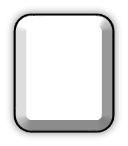 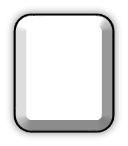 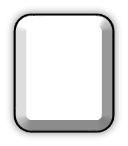 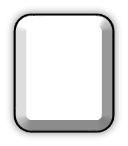 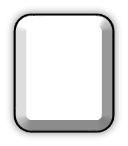 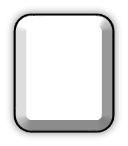 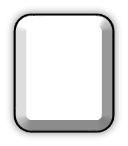 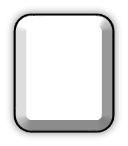 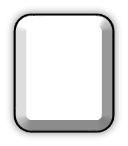 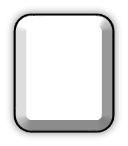 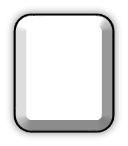 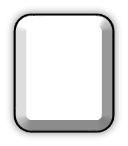 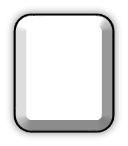 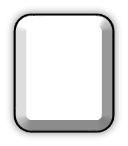 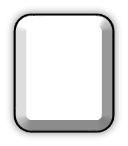 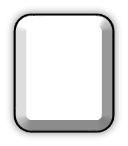 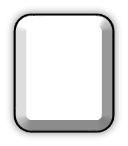 so
soon
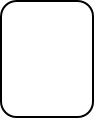 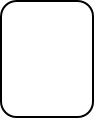 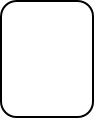 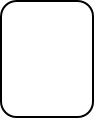 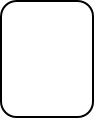 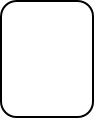 soon
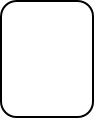 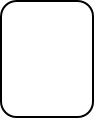 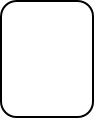 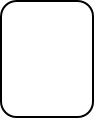 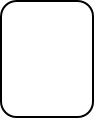 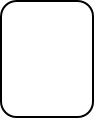 soon
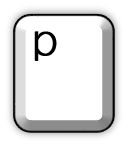 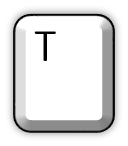 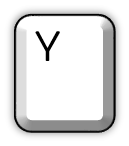 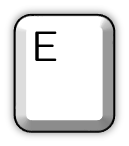 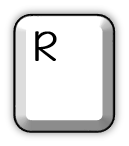 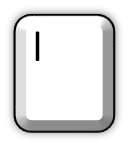 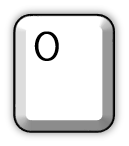 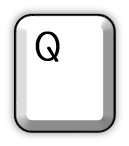 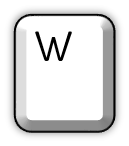 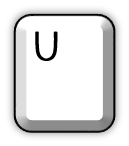 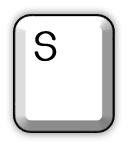 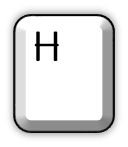 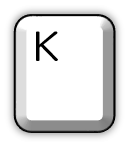 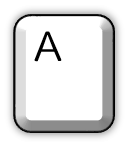 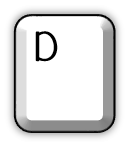 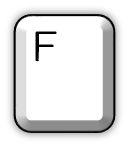 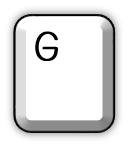 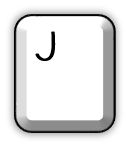 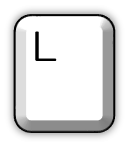 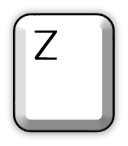 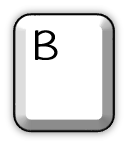 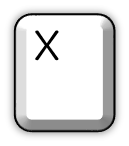 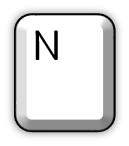 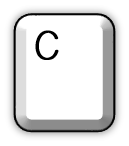 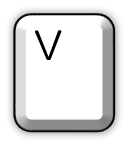 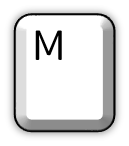 soon
soon
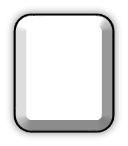 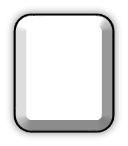 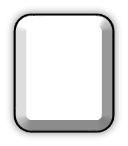 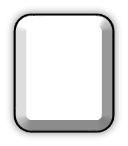 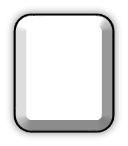 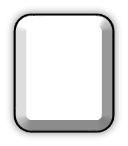 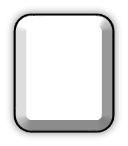 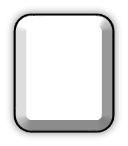 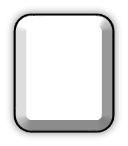 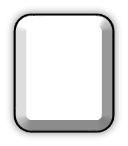 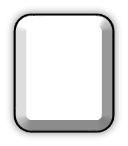 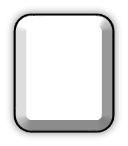 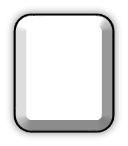 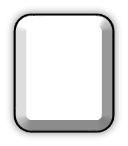 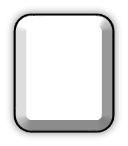 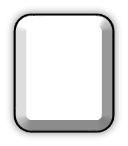 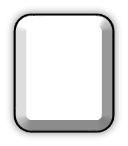 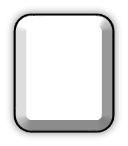 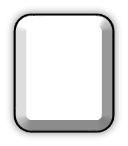 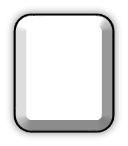 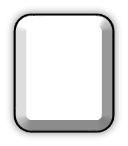 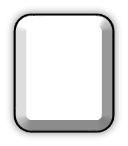 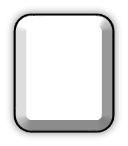 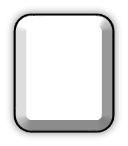 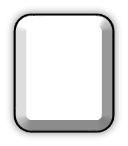 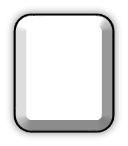 soon